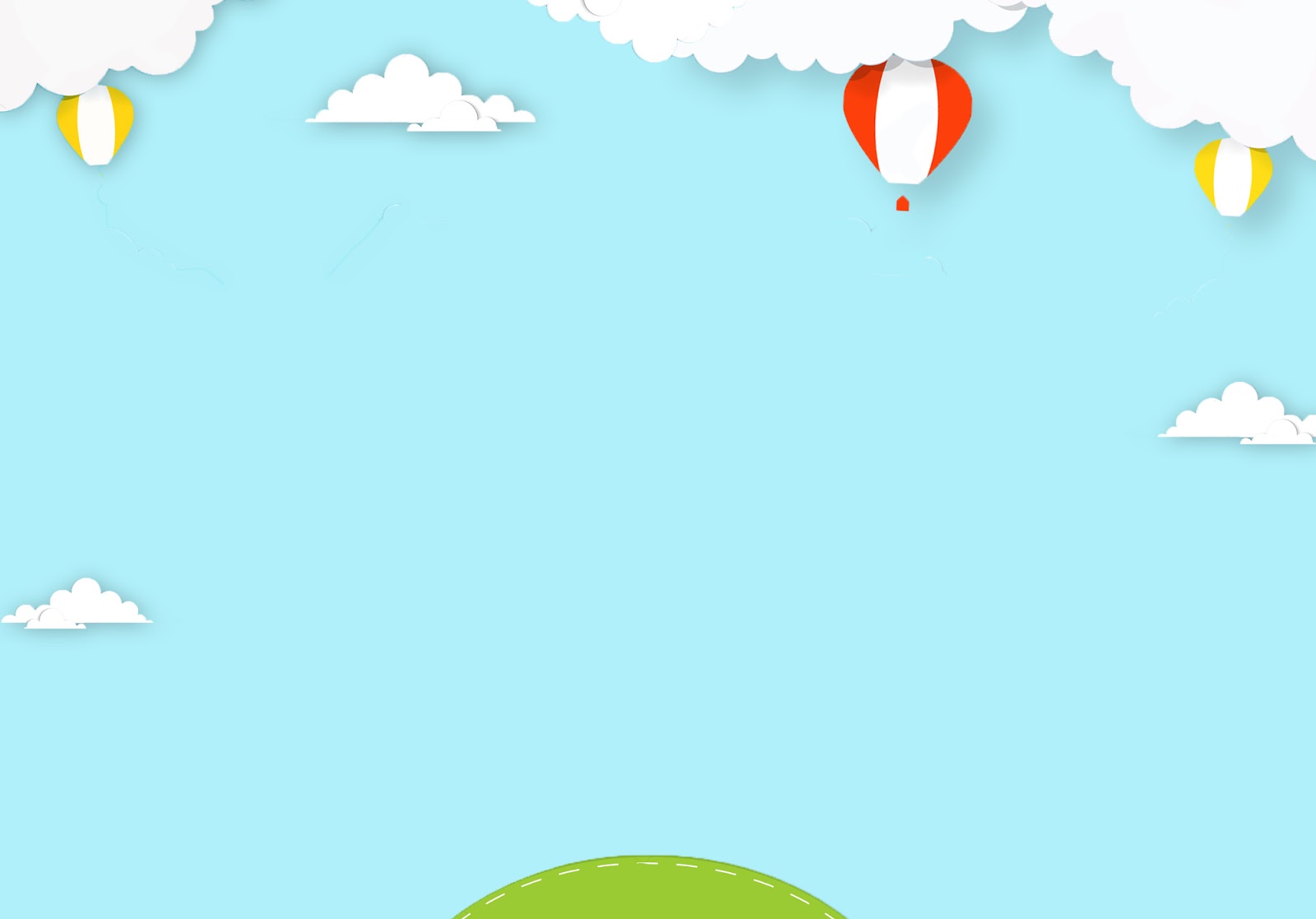 UBND THỊ XÃ HOÀI NHƠN
TRƯỜNG TIỂU HỌC SỐ 1 HOÀI HẢO
CHÀO MỪNG
THẦY CÔ GIÁO VÀ CÁC EM HỌC SINH 
ĐẾN VỚI TIẾT SINH HOẠT CHUYÊN MÔN
Tiết đọc thư viện
Lớp: 5A1
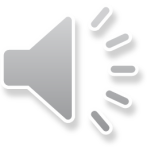 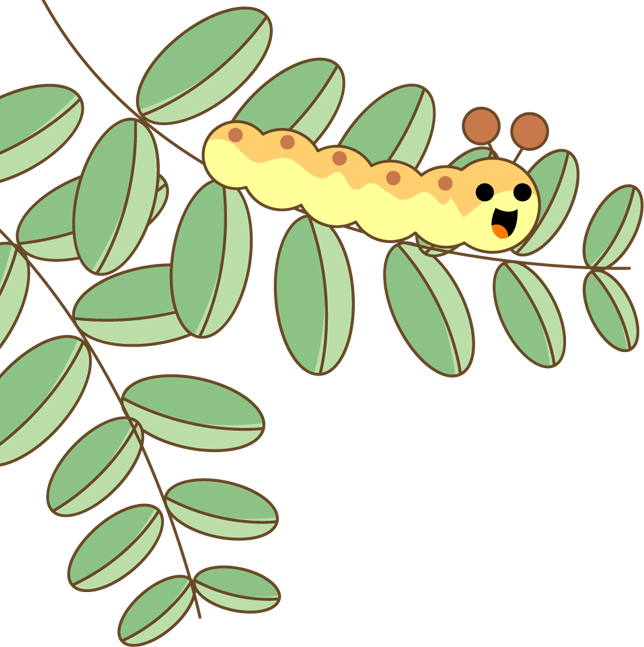 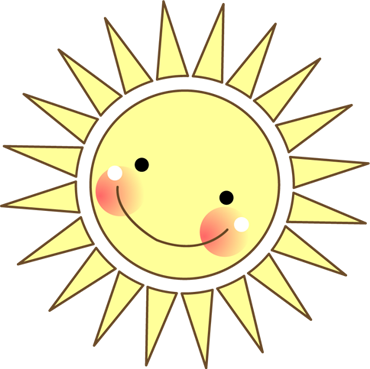 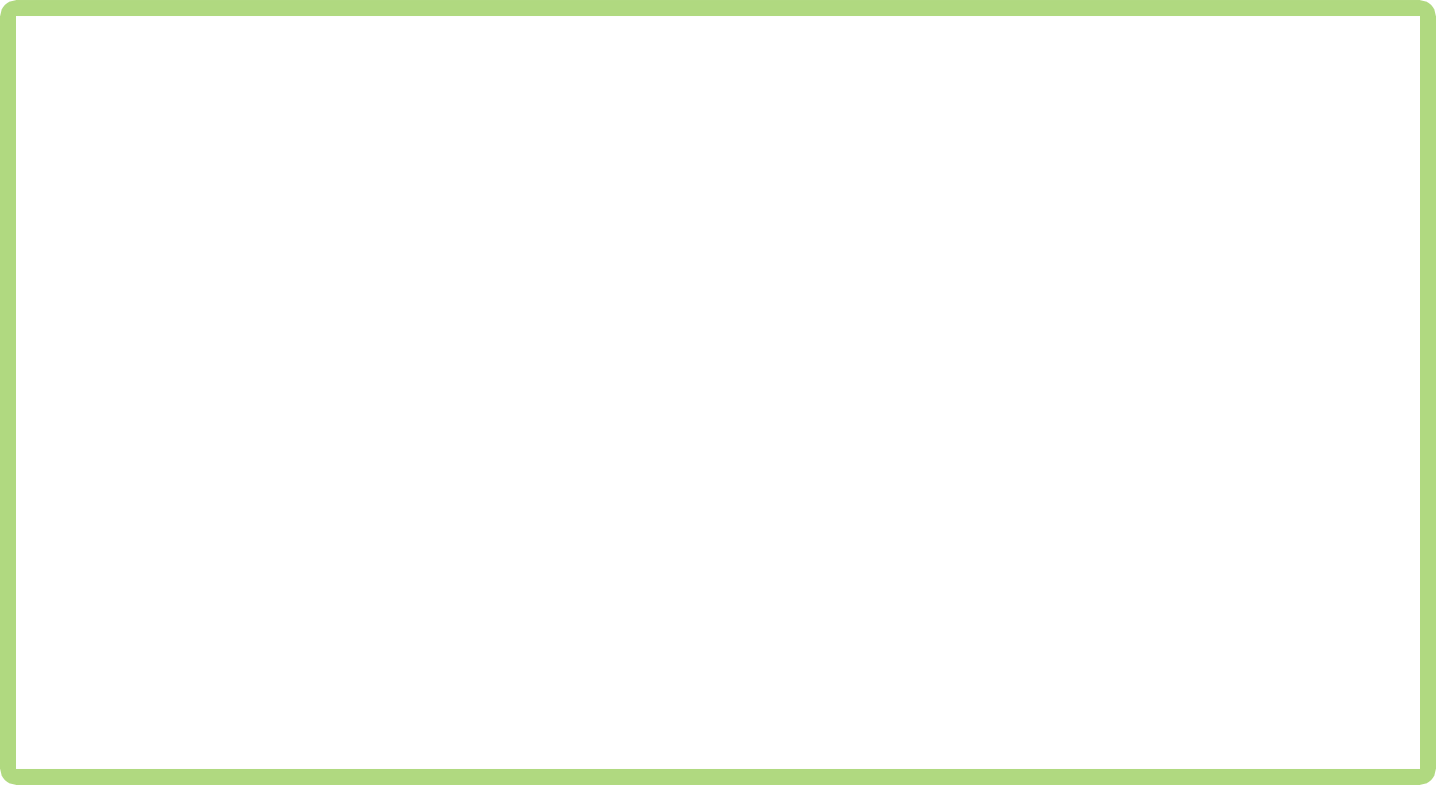 Khởi động
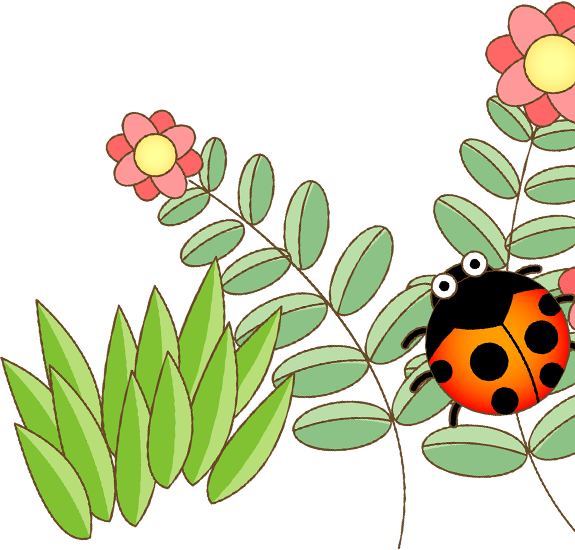 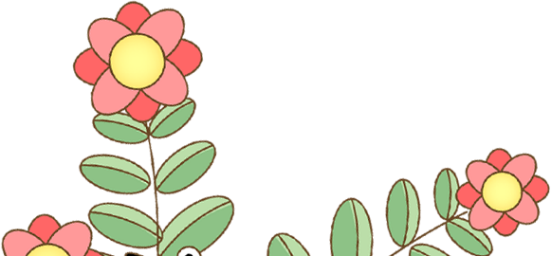 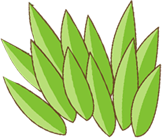 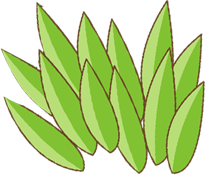 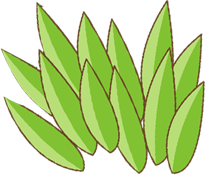 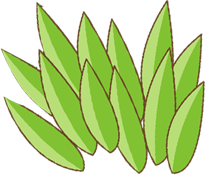 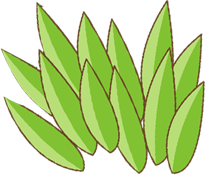 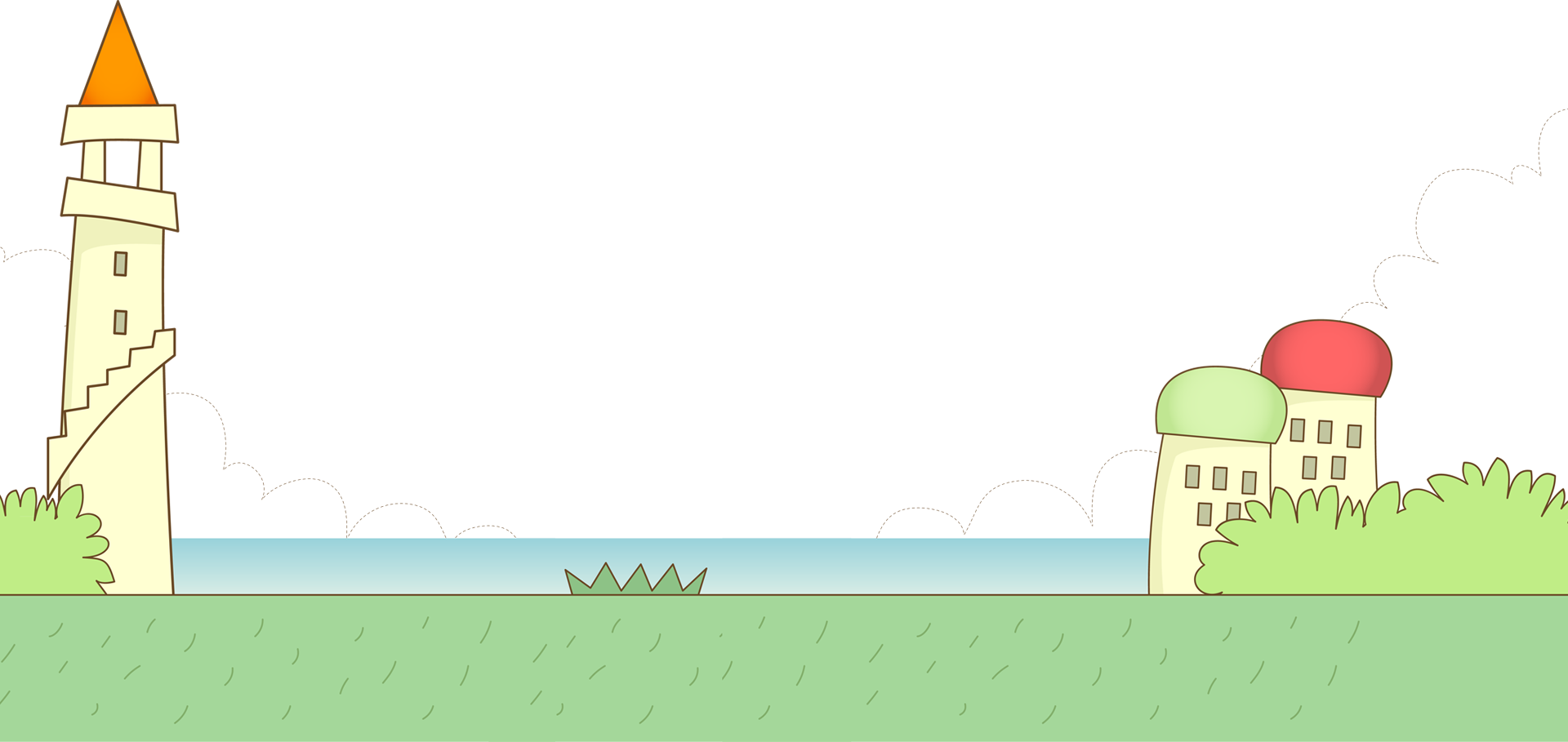 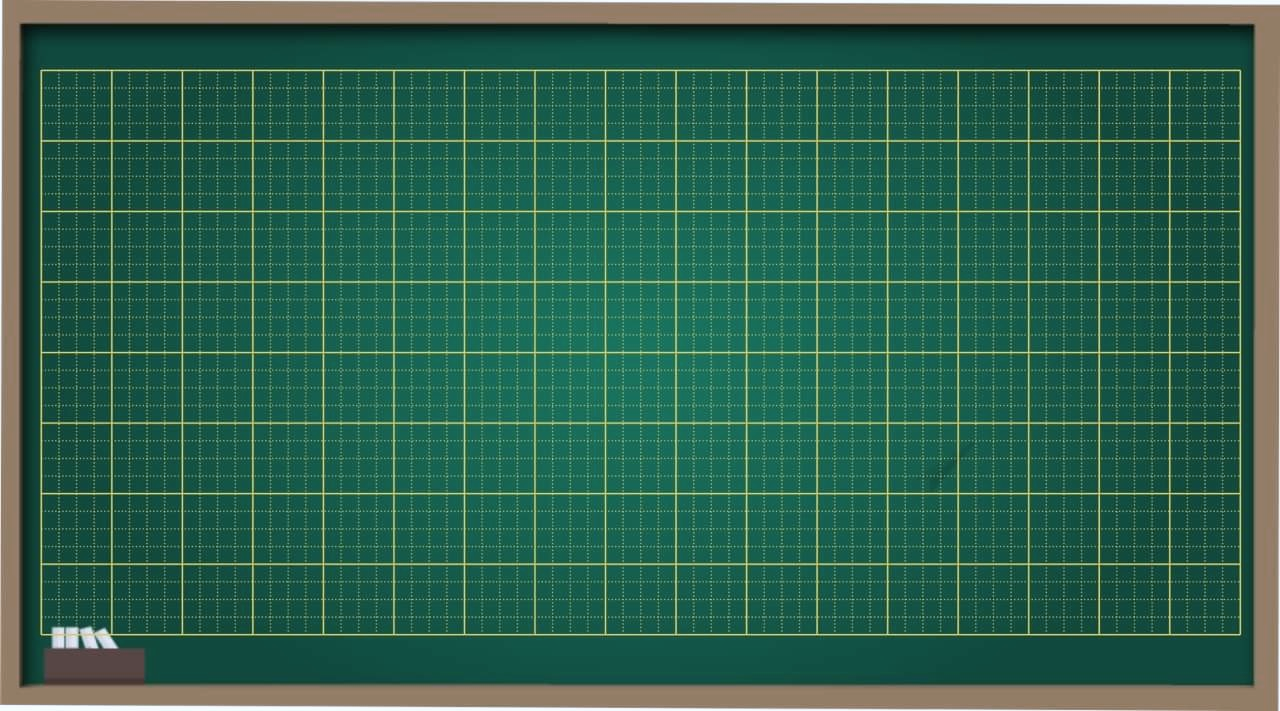 Thứ bảy ngày 26 tháng 10 năm 2024
Tiết đọc thư viện
Hoạt động cùng đọc
Chủ đề: Mẹ và cô giáo
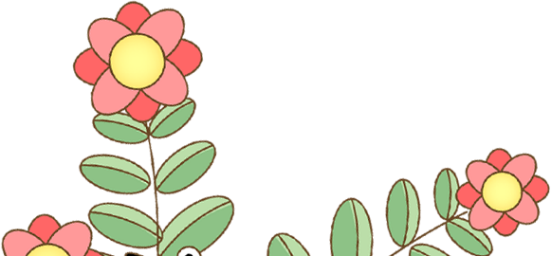 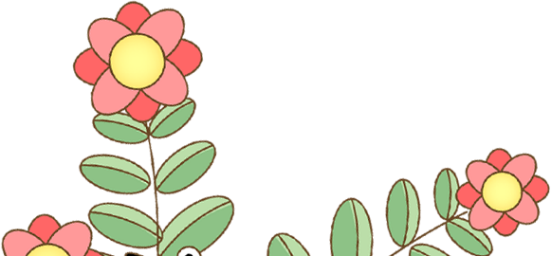 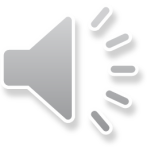 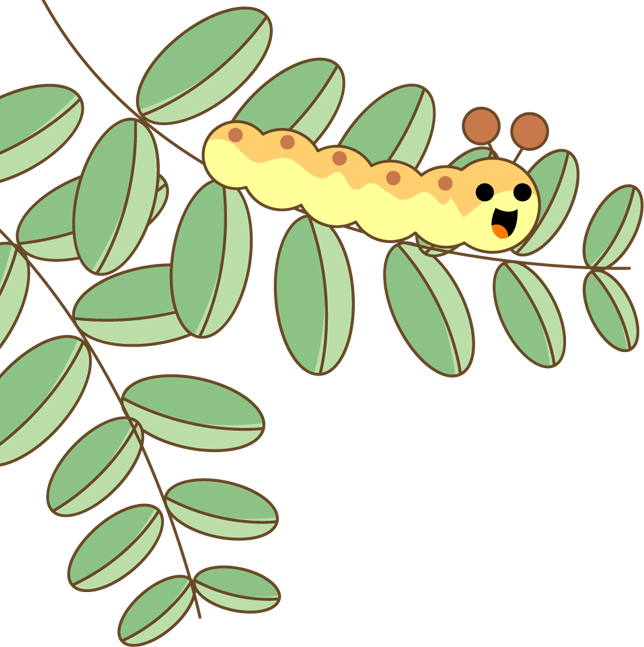 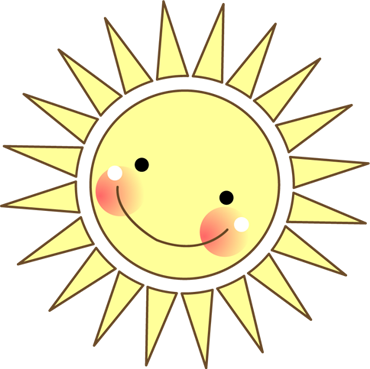 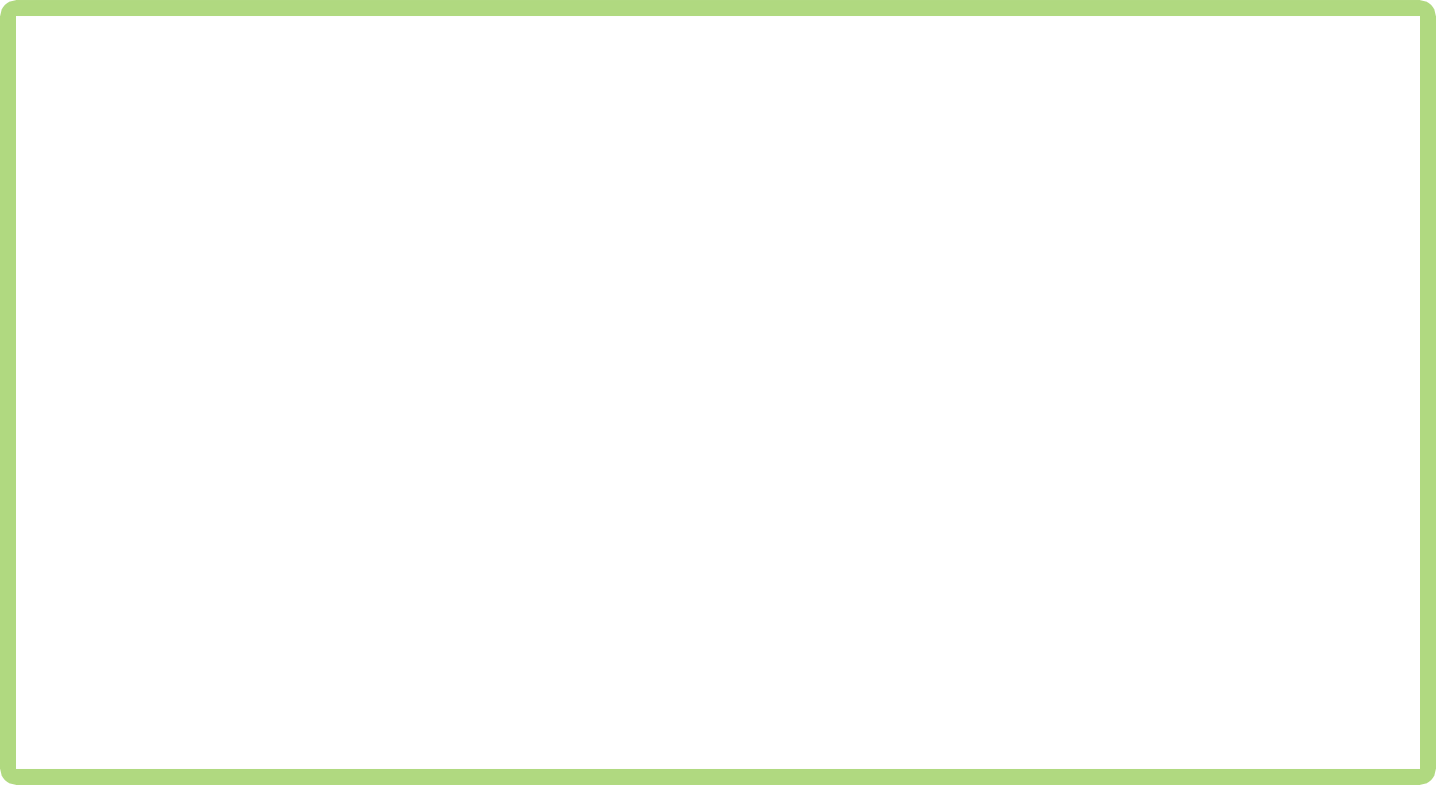 HS nhắc lại nội quy Thư viện
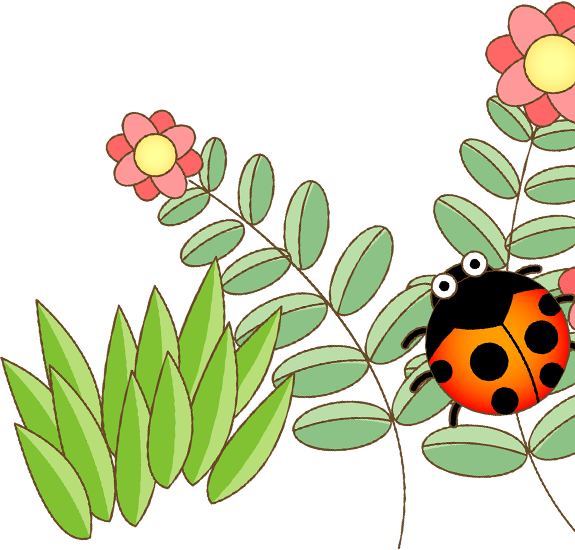 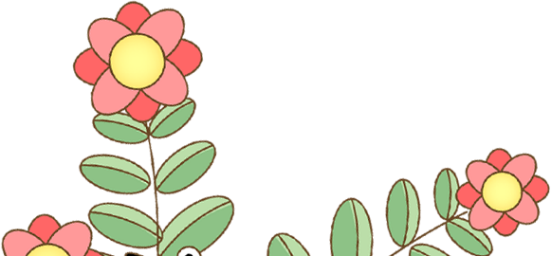 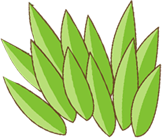 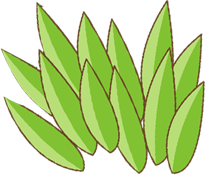 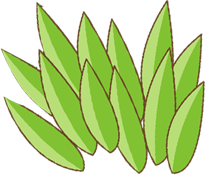 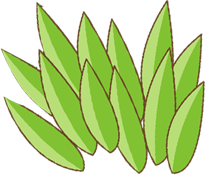 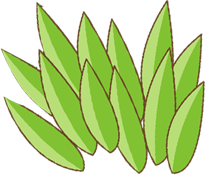 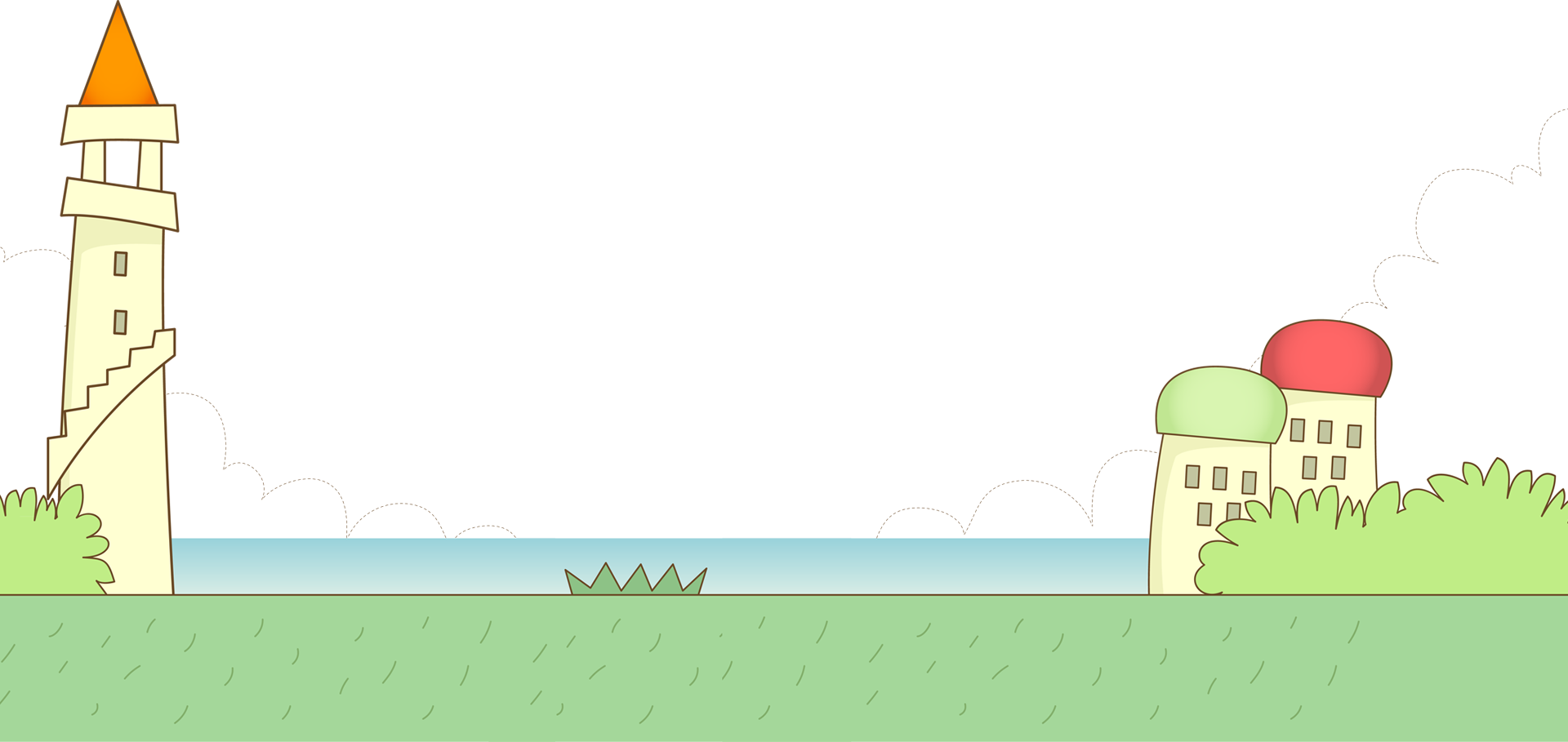 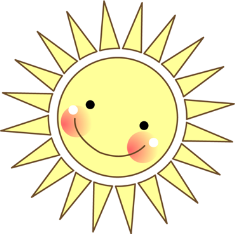 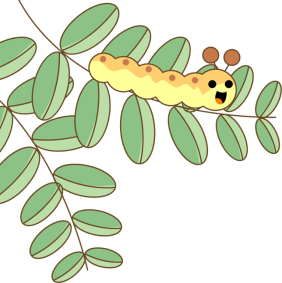 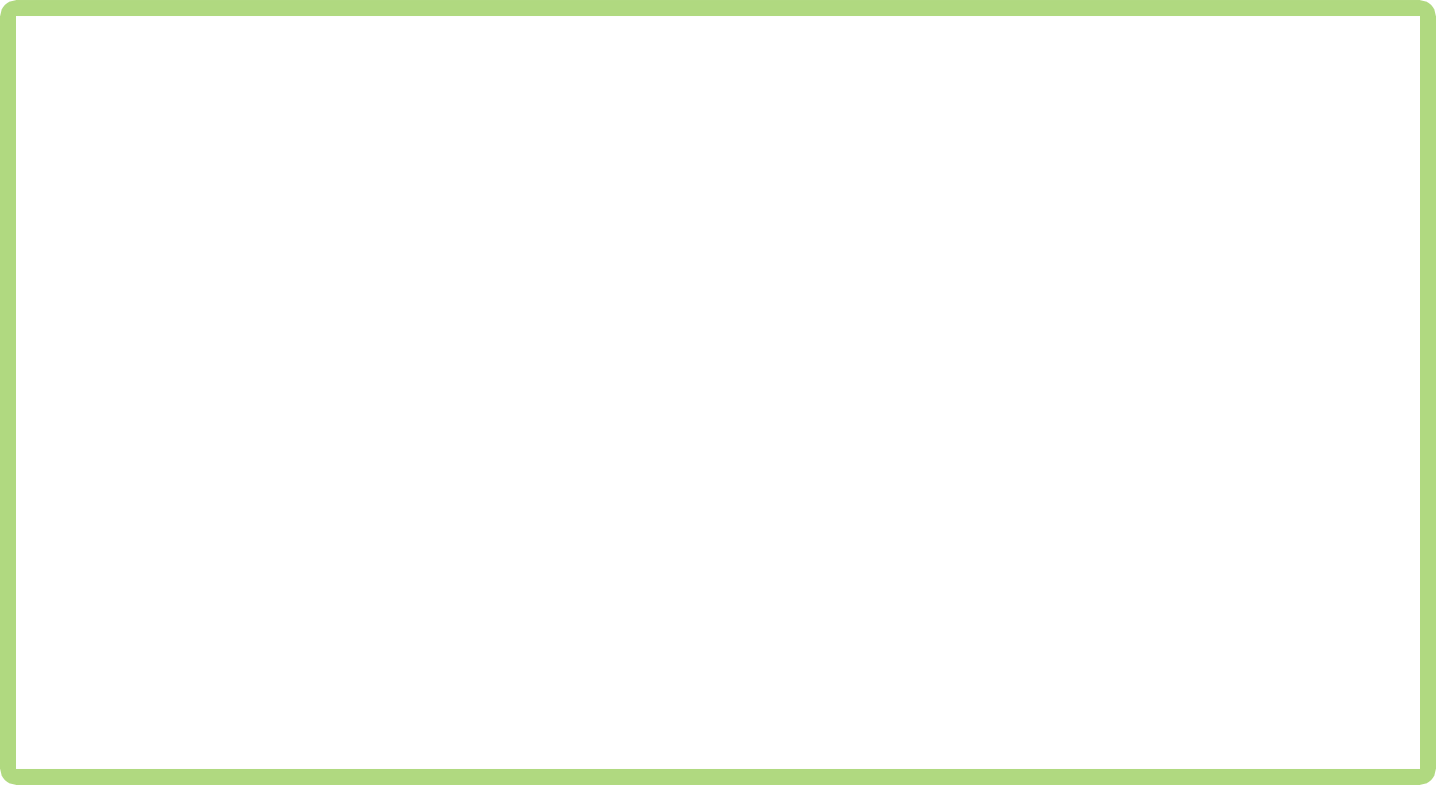 1. Không đùa giỡn trong thư viện      
2. Lấy sách nơi nào trả lại nơi ấy
3. Không mang theo quà bánh, giày dép để bên ngoài
4. Giữ vệ sinh chung

5. Giữ gìn sách báo sạch sẽ

6. Mượn trả sách đúng thời hạn
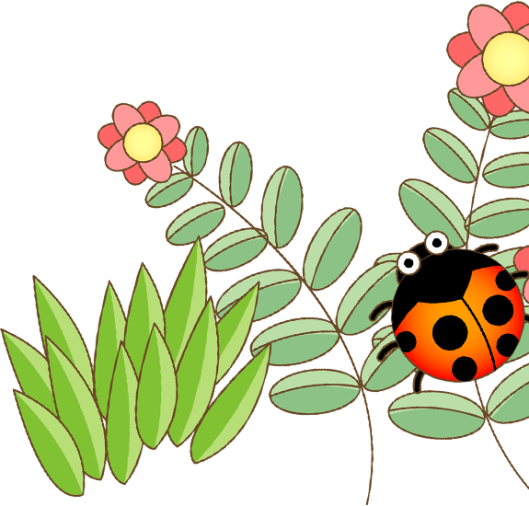 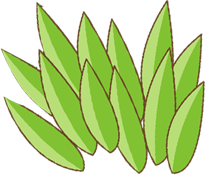 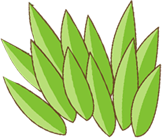 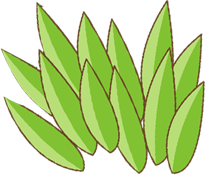 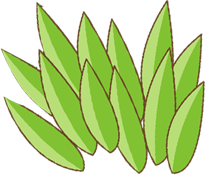 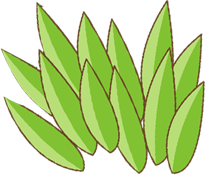 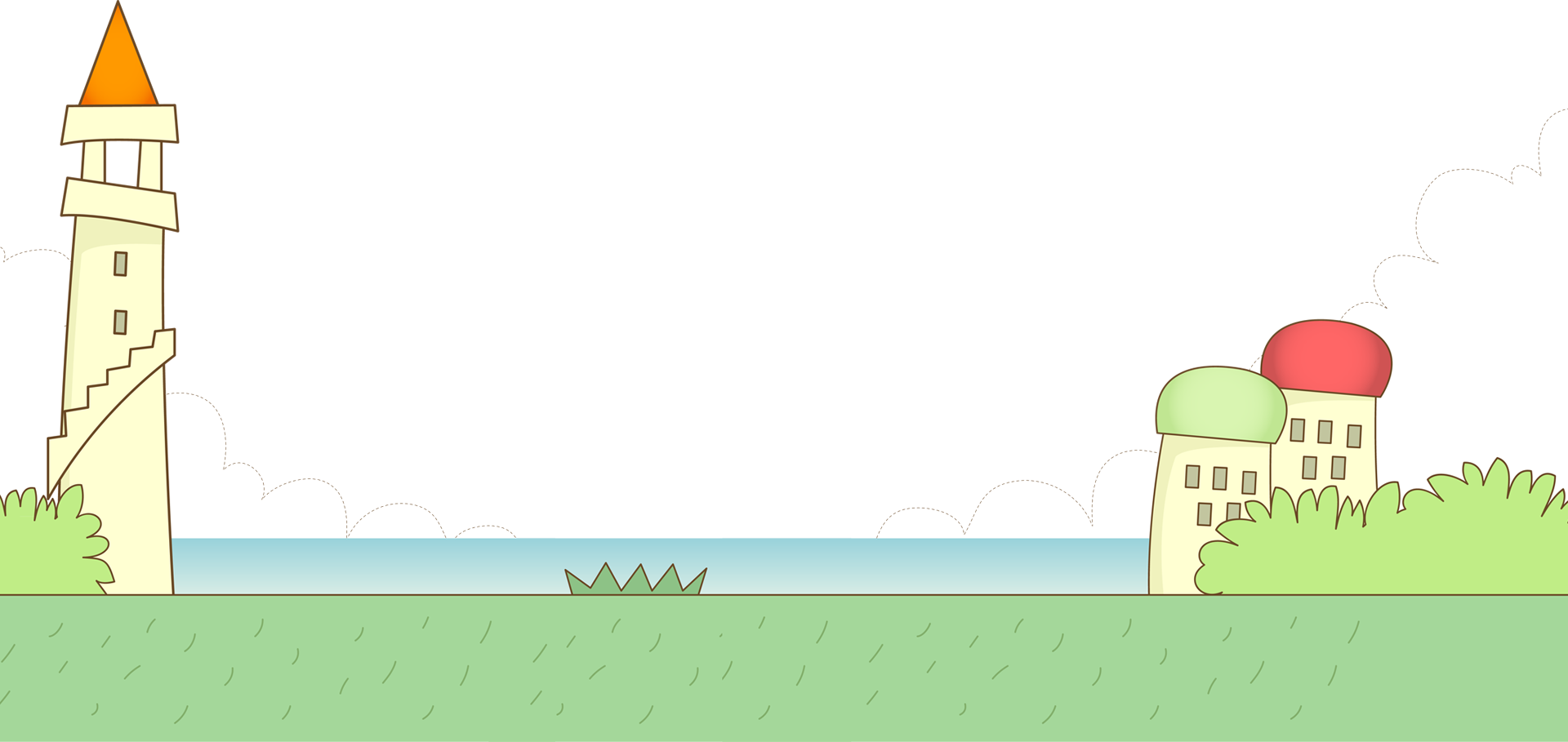 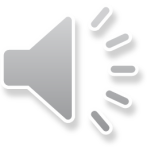 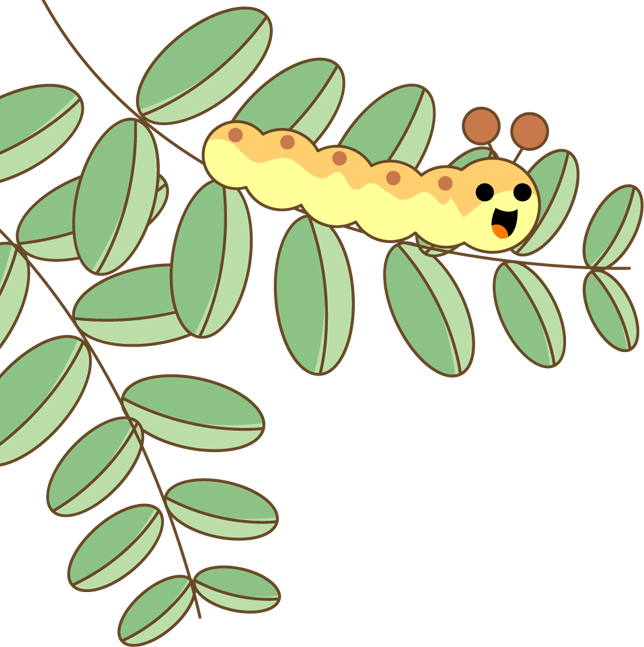 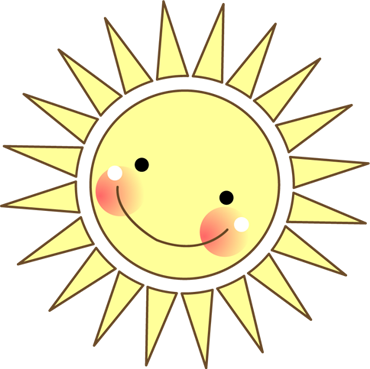 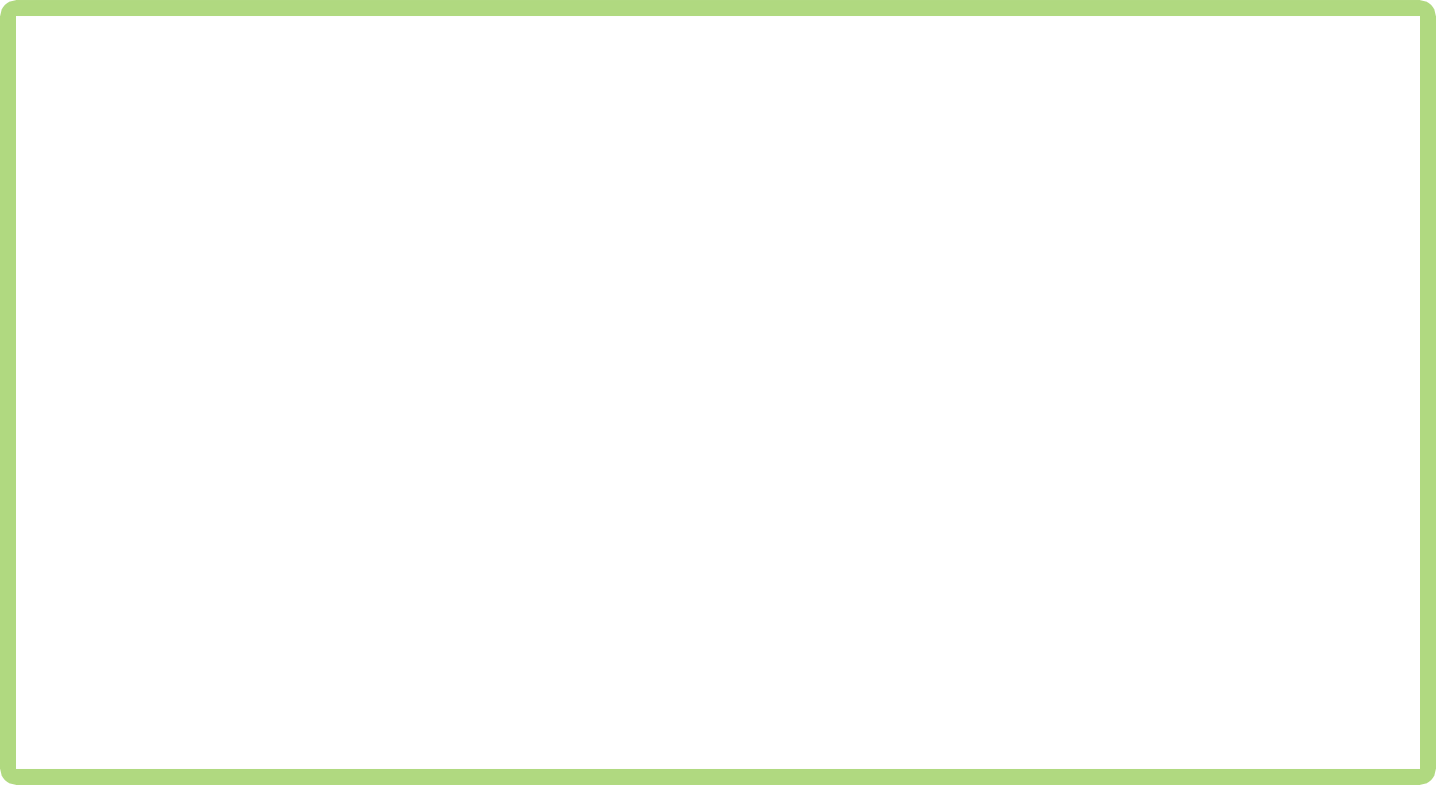 HS nhìn màu chọn sách
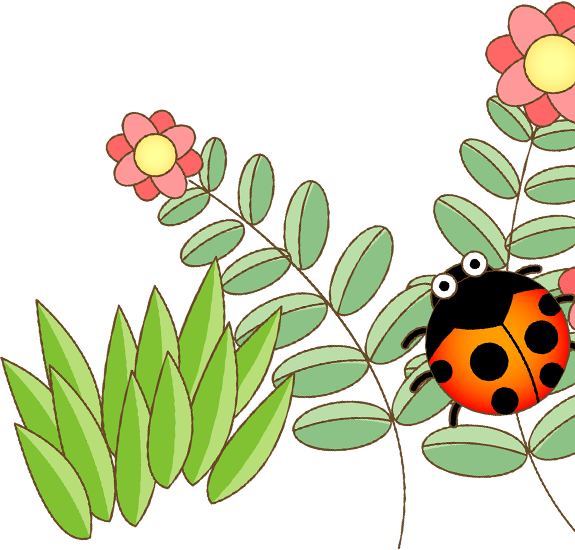 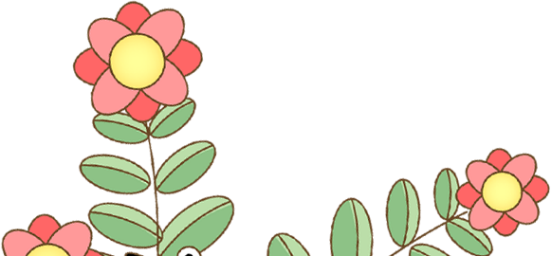 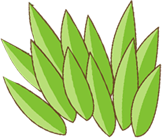 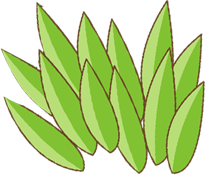 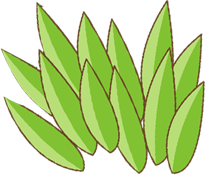 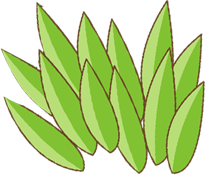 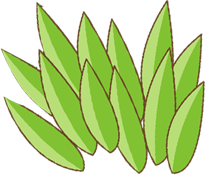 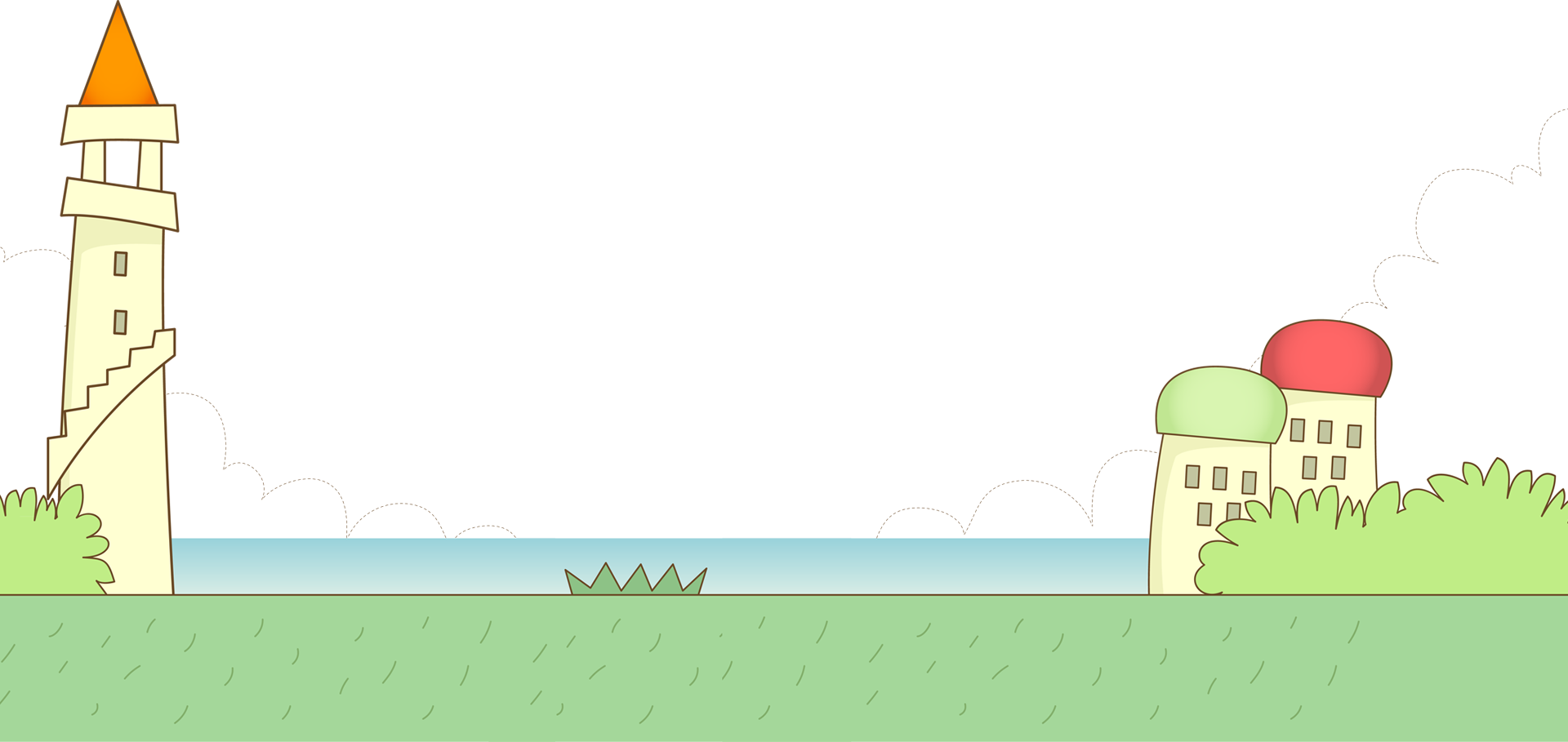 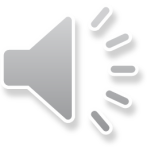 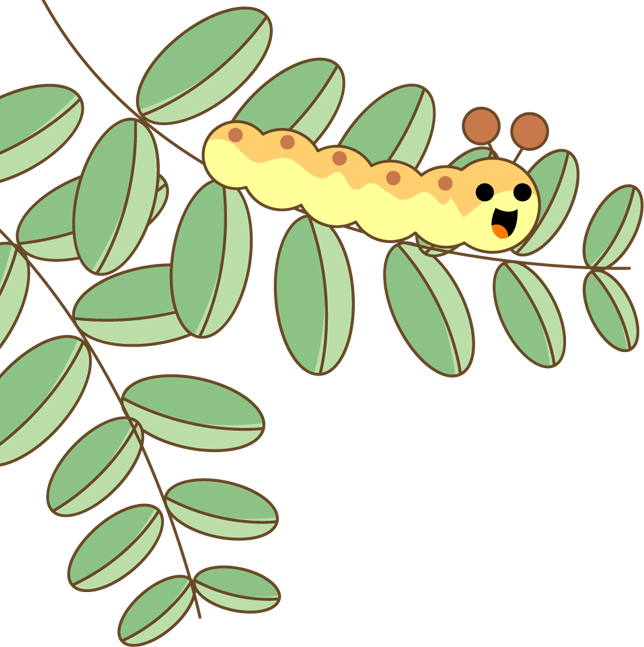 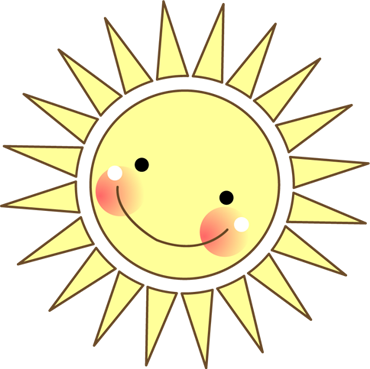 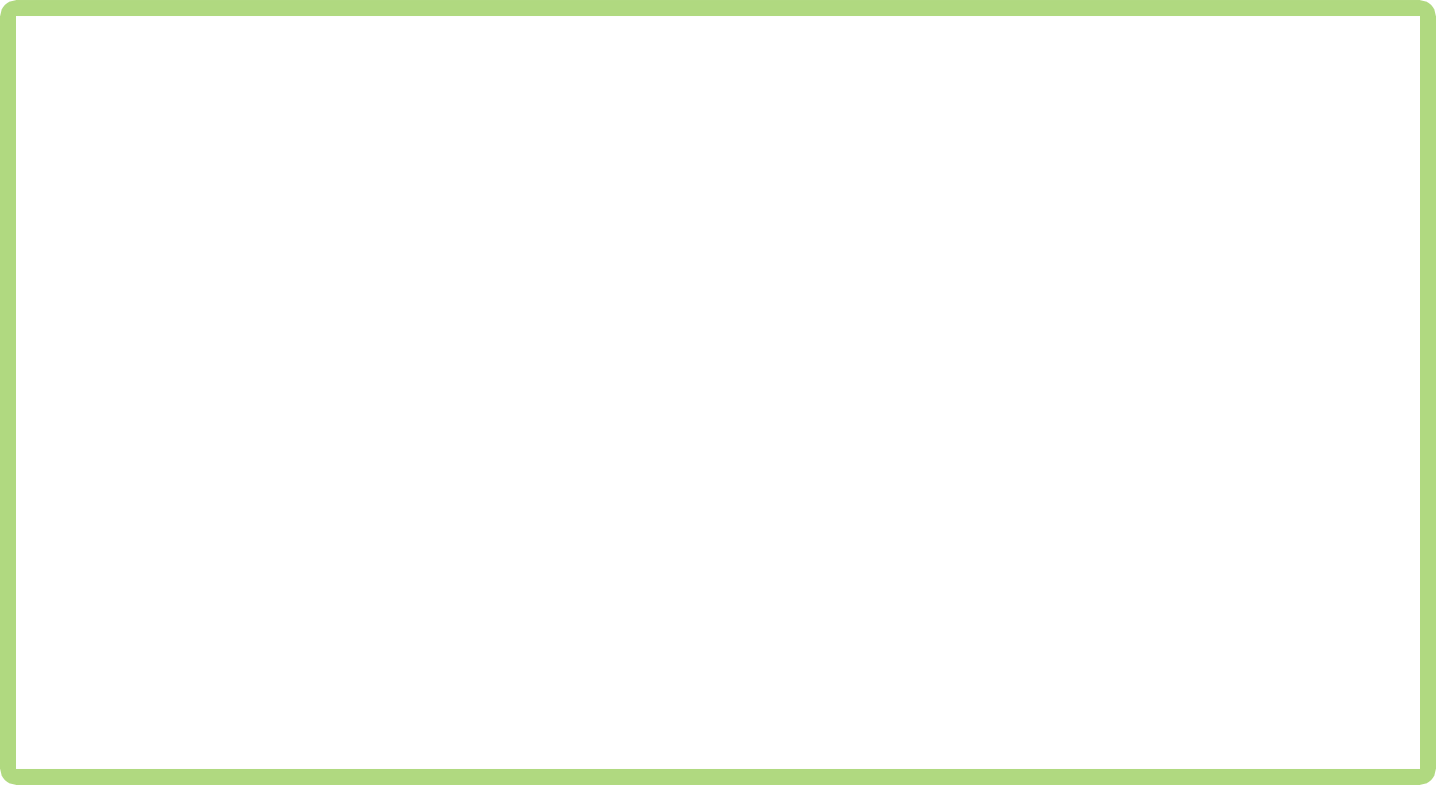 Hoạt động cùng đọc
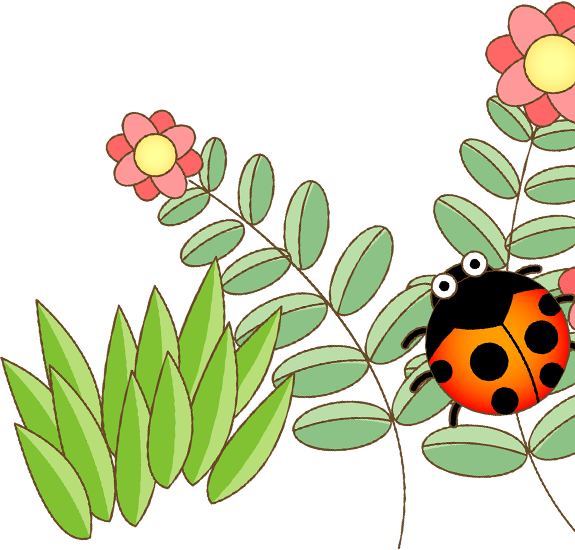 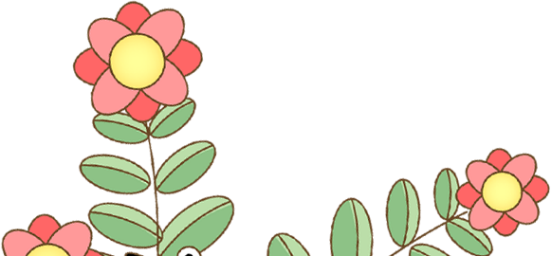 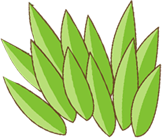 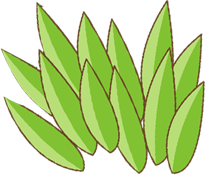 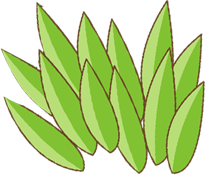 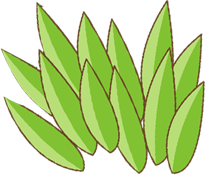 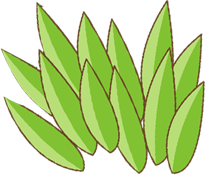 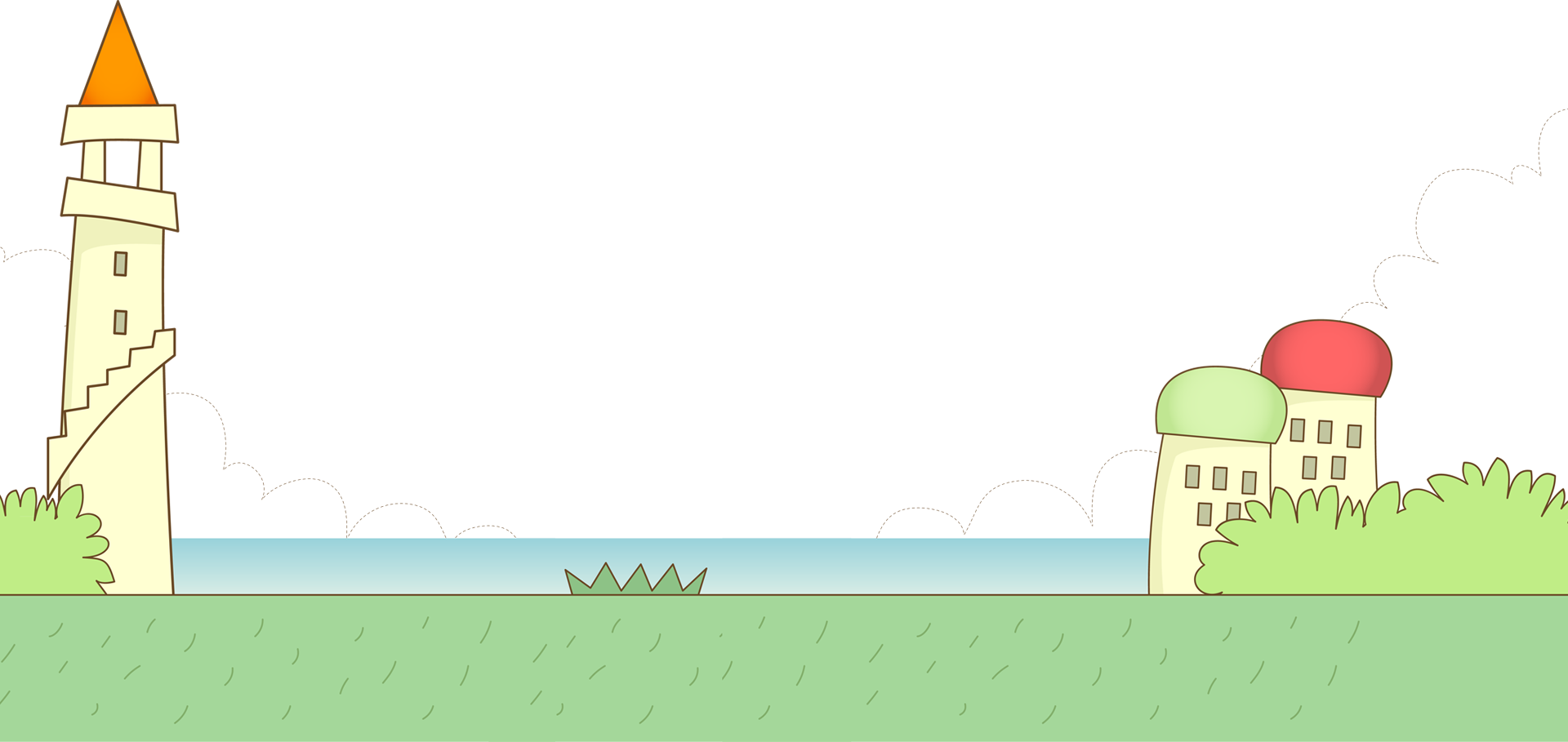 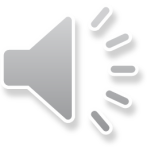 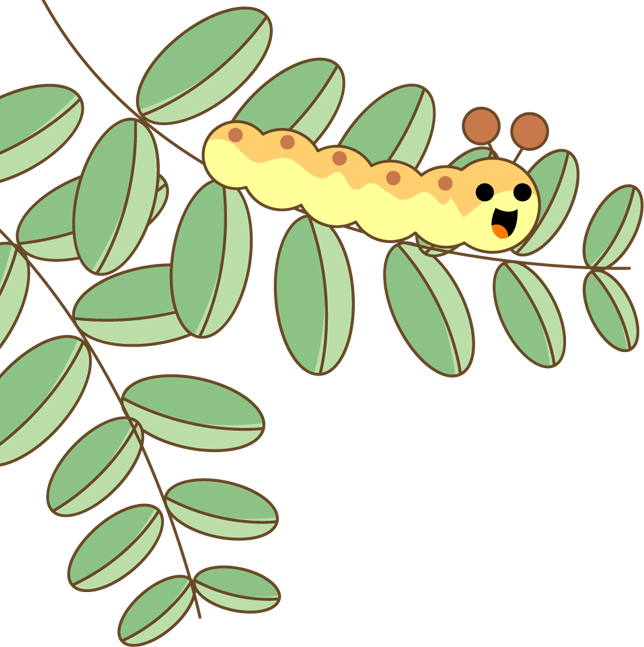 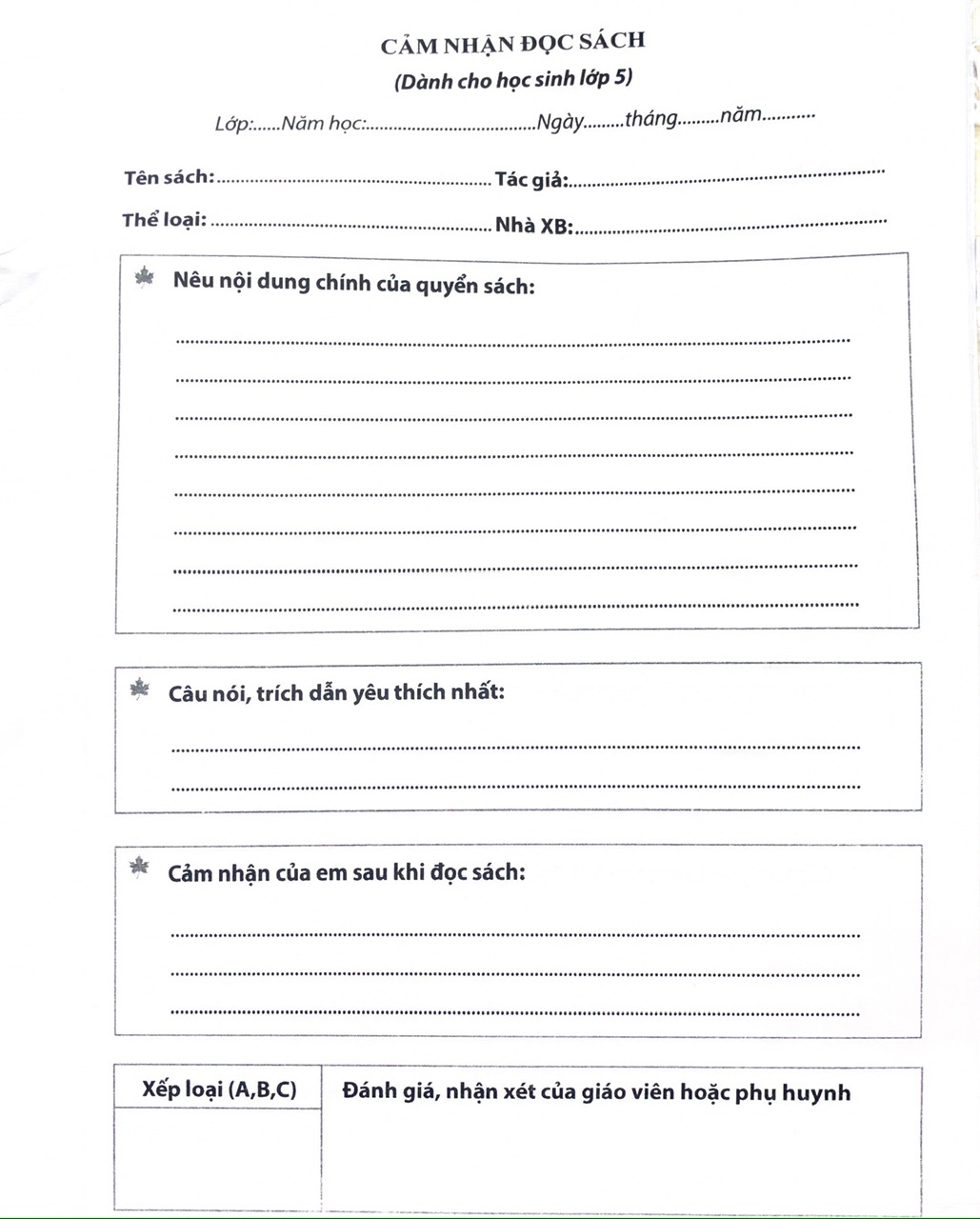 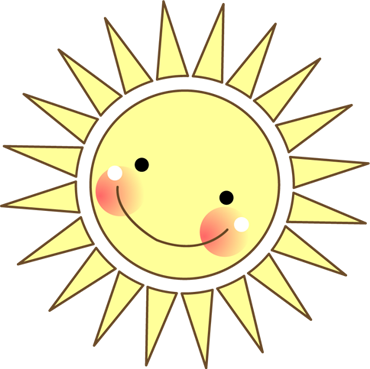 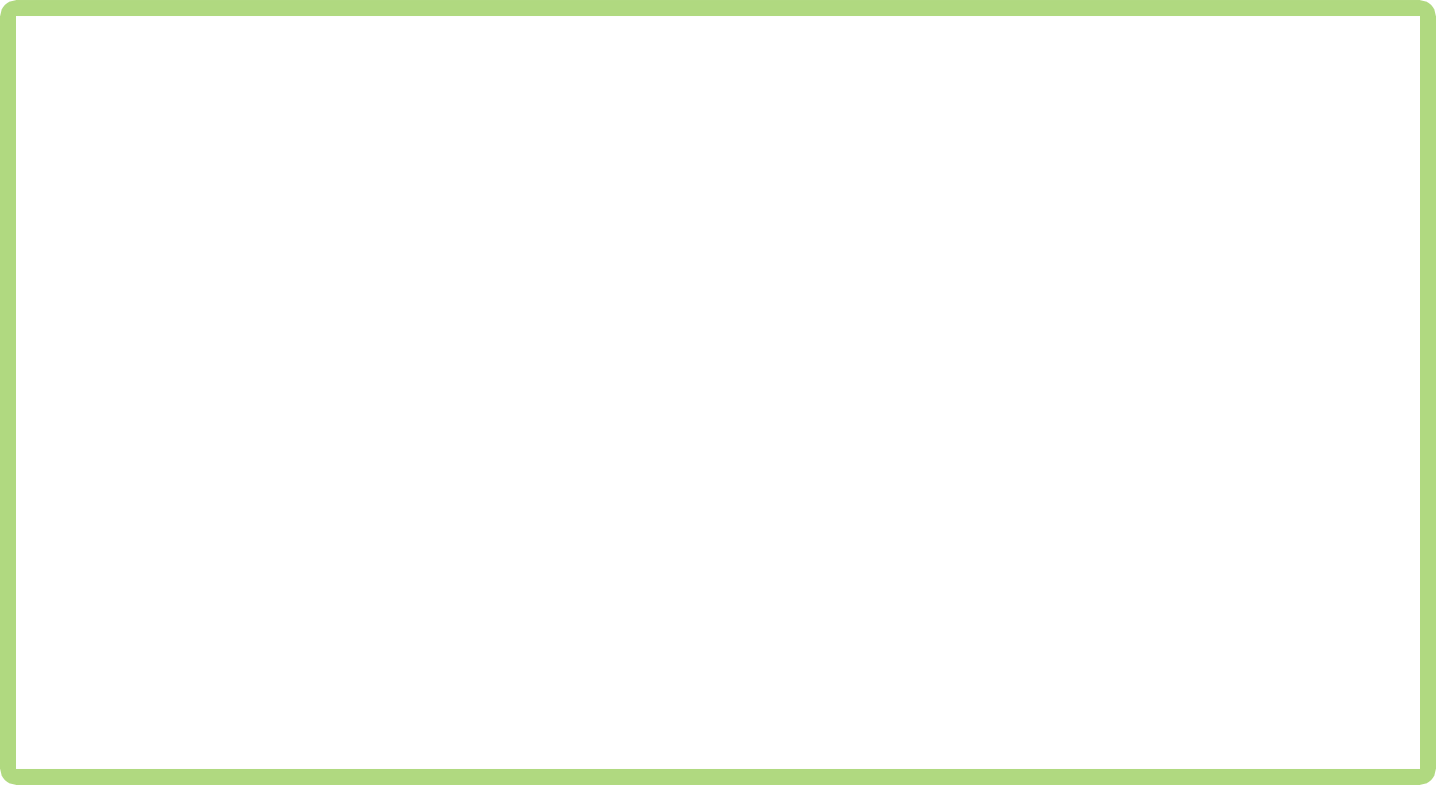 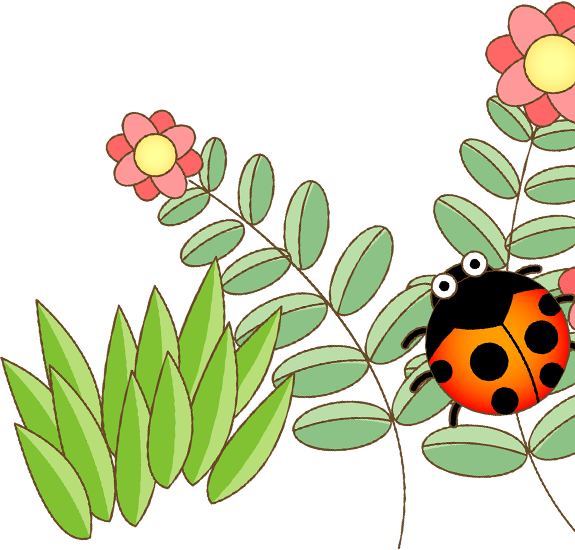 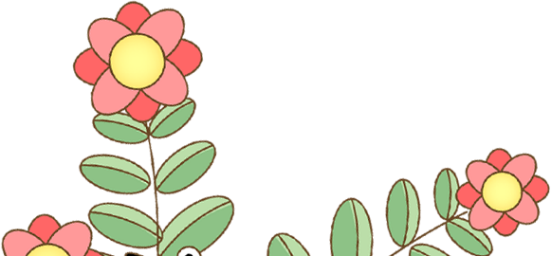 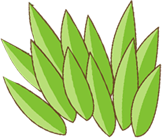 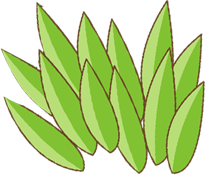 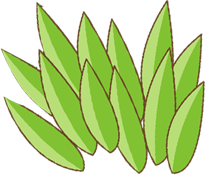 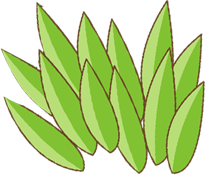 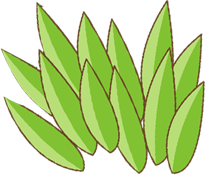 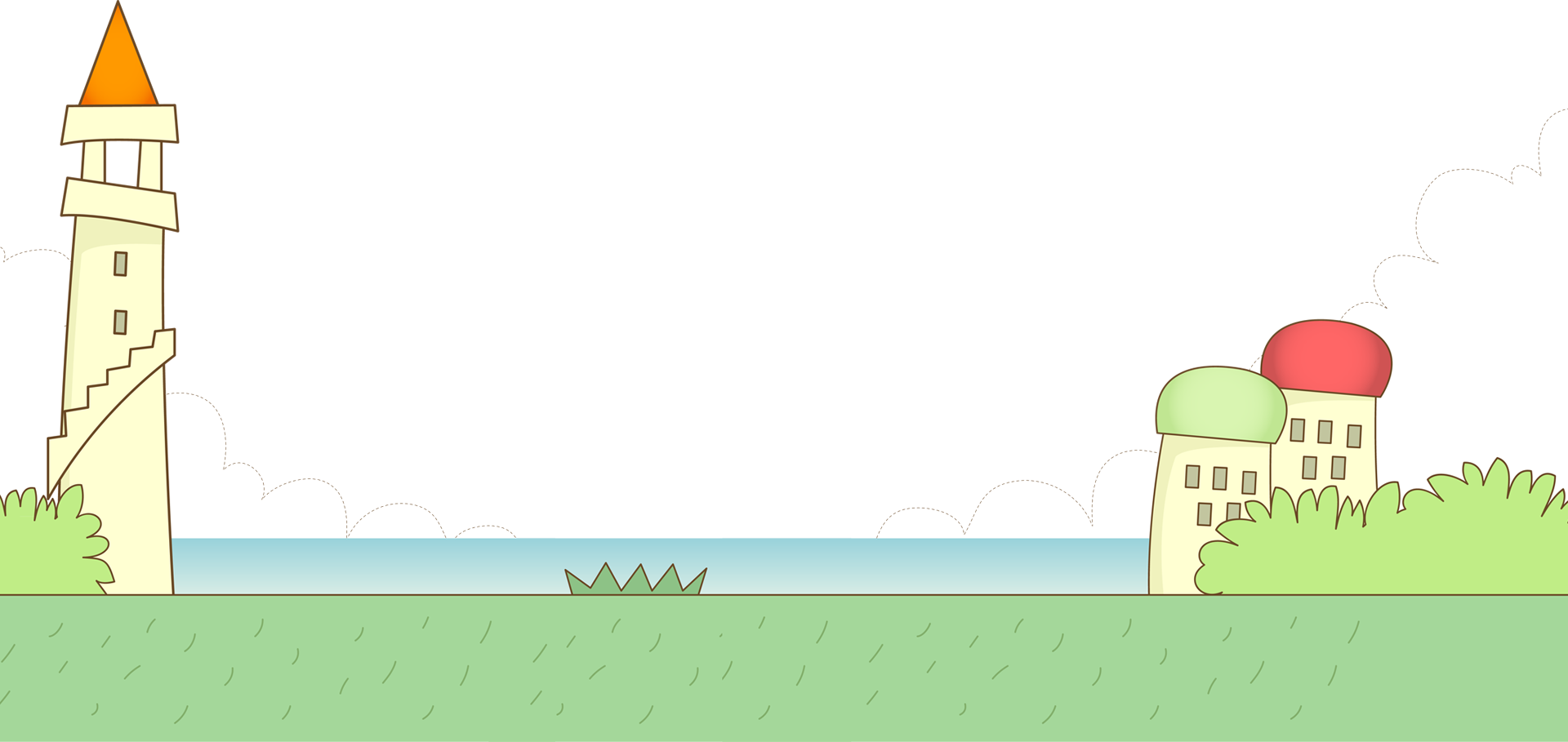 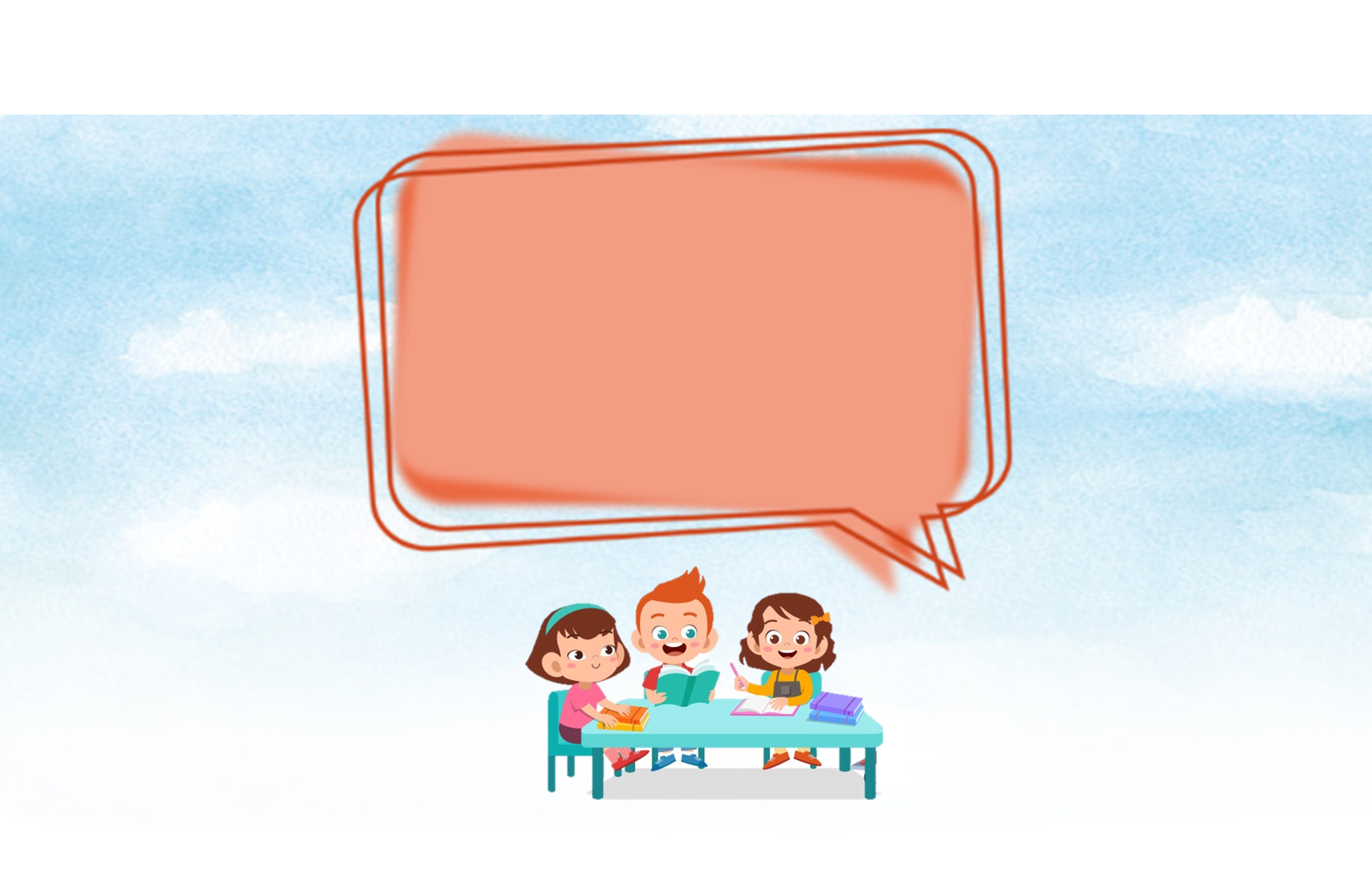 HOẠT ĐỘNG VẬN DỤNG
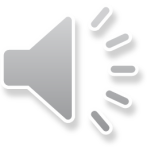 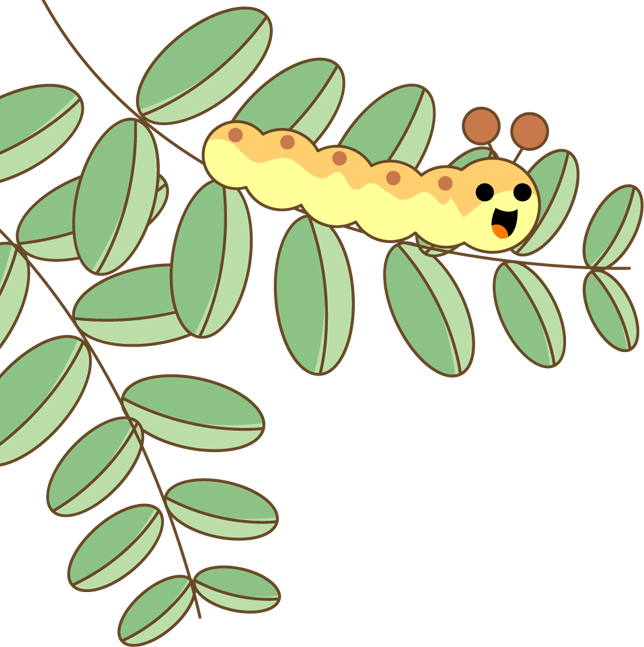 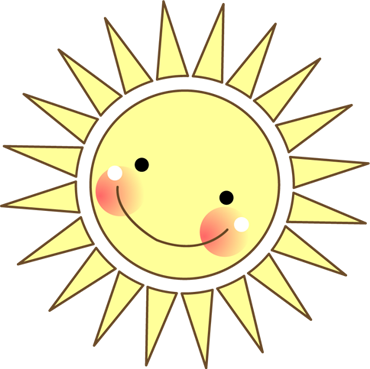 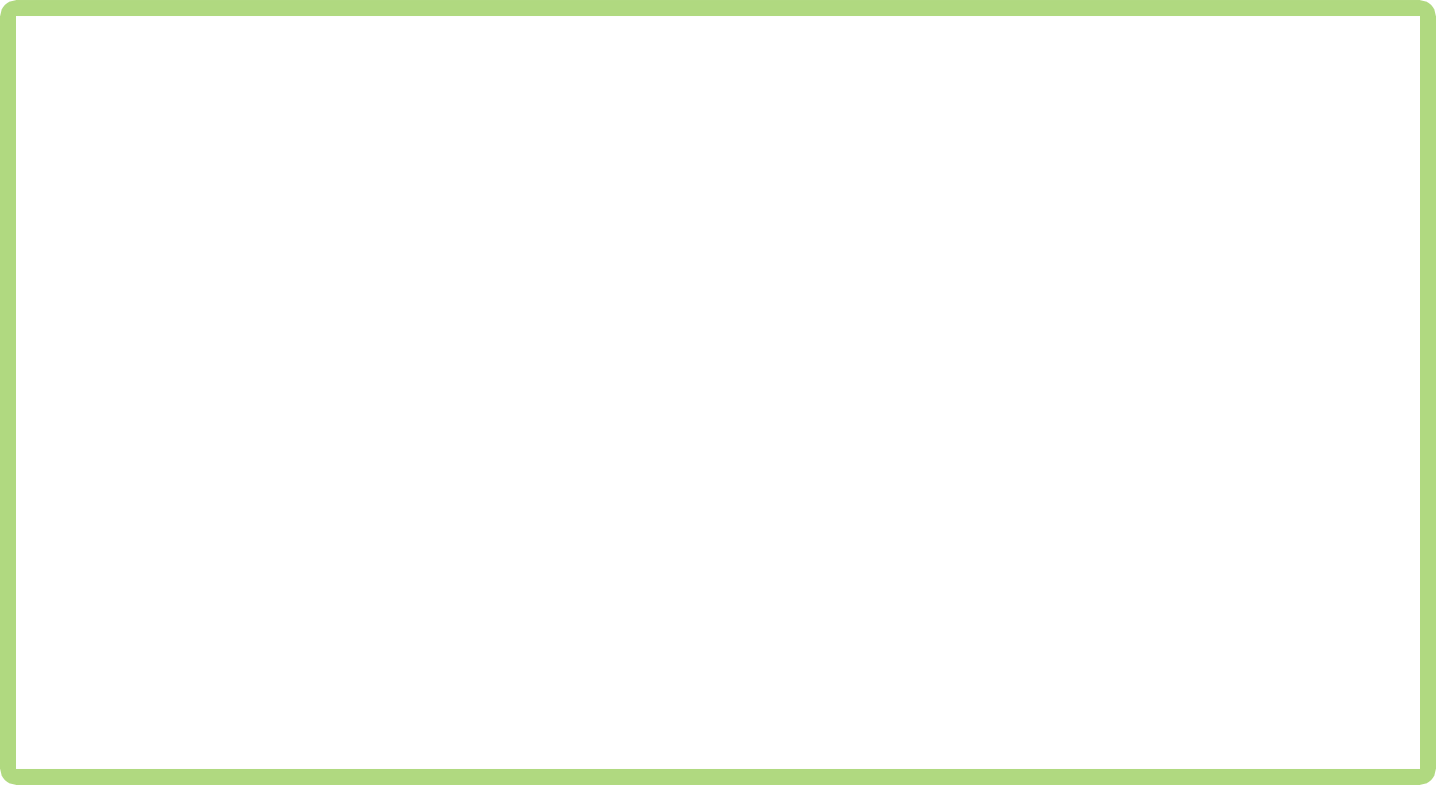 Vẽ về nhân vật trong truyện mà em thích.
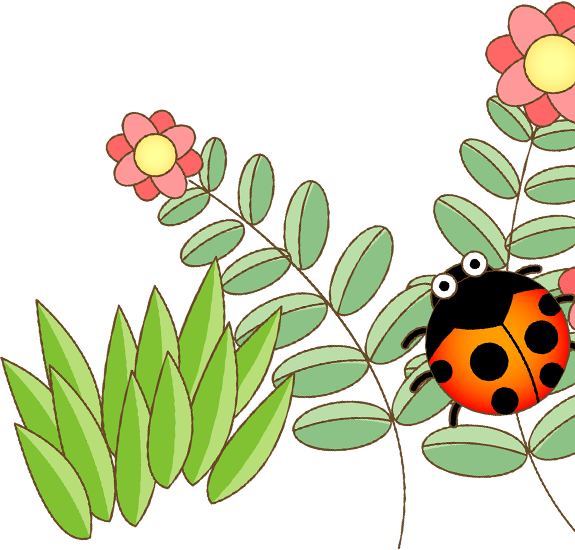 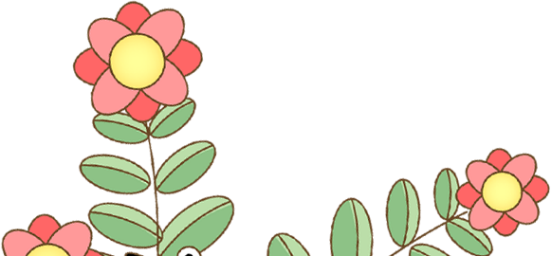 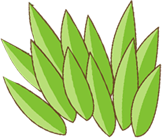 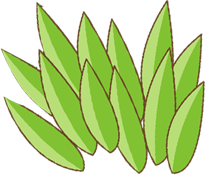 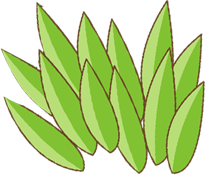 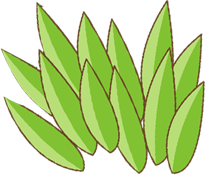 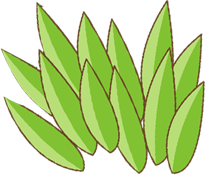 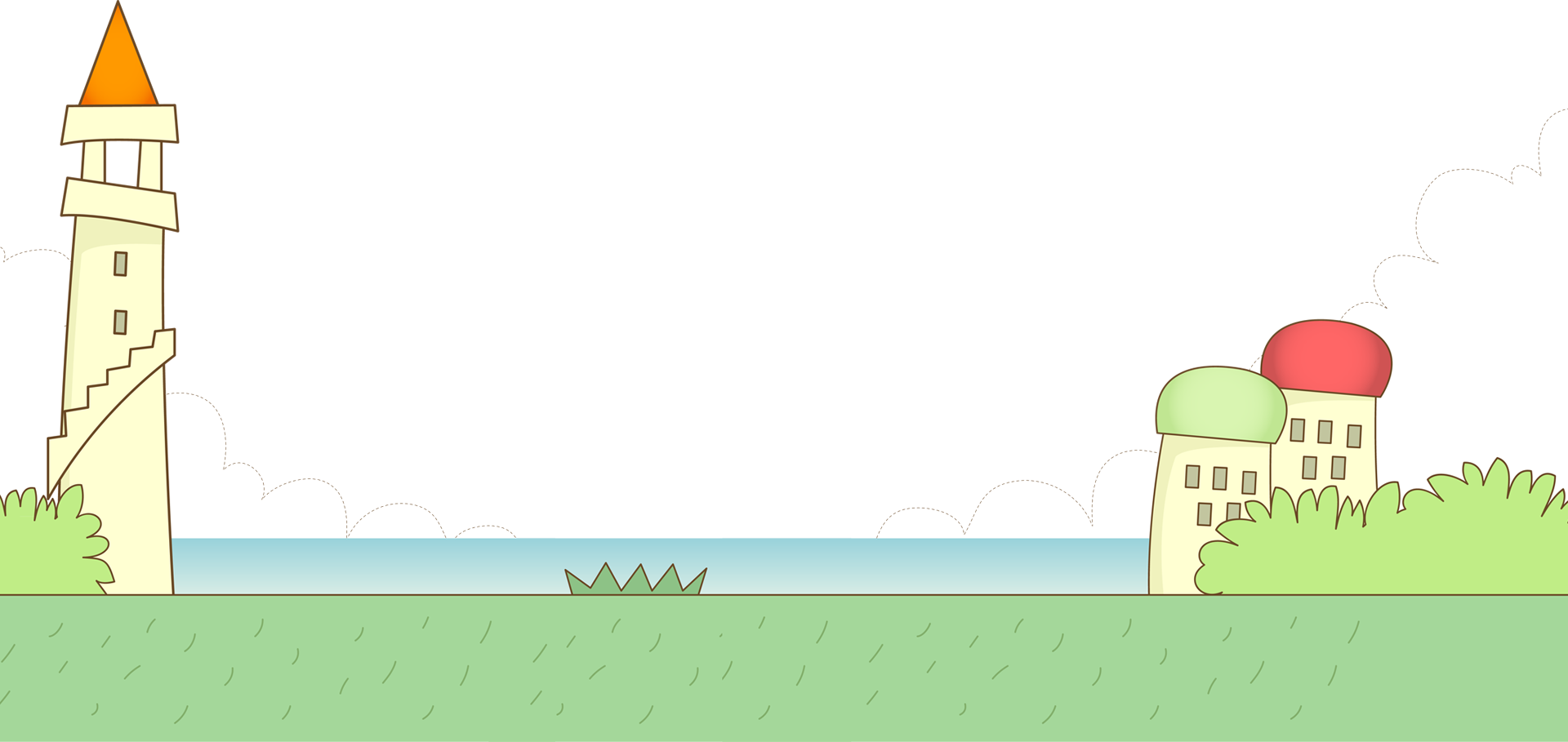 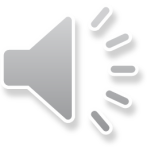 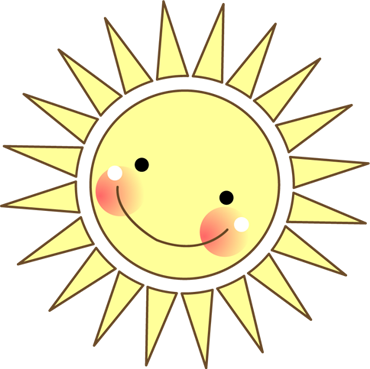 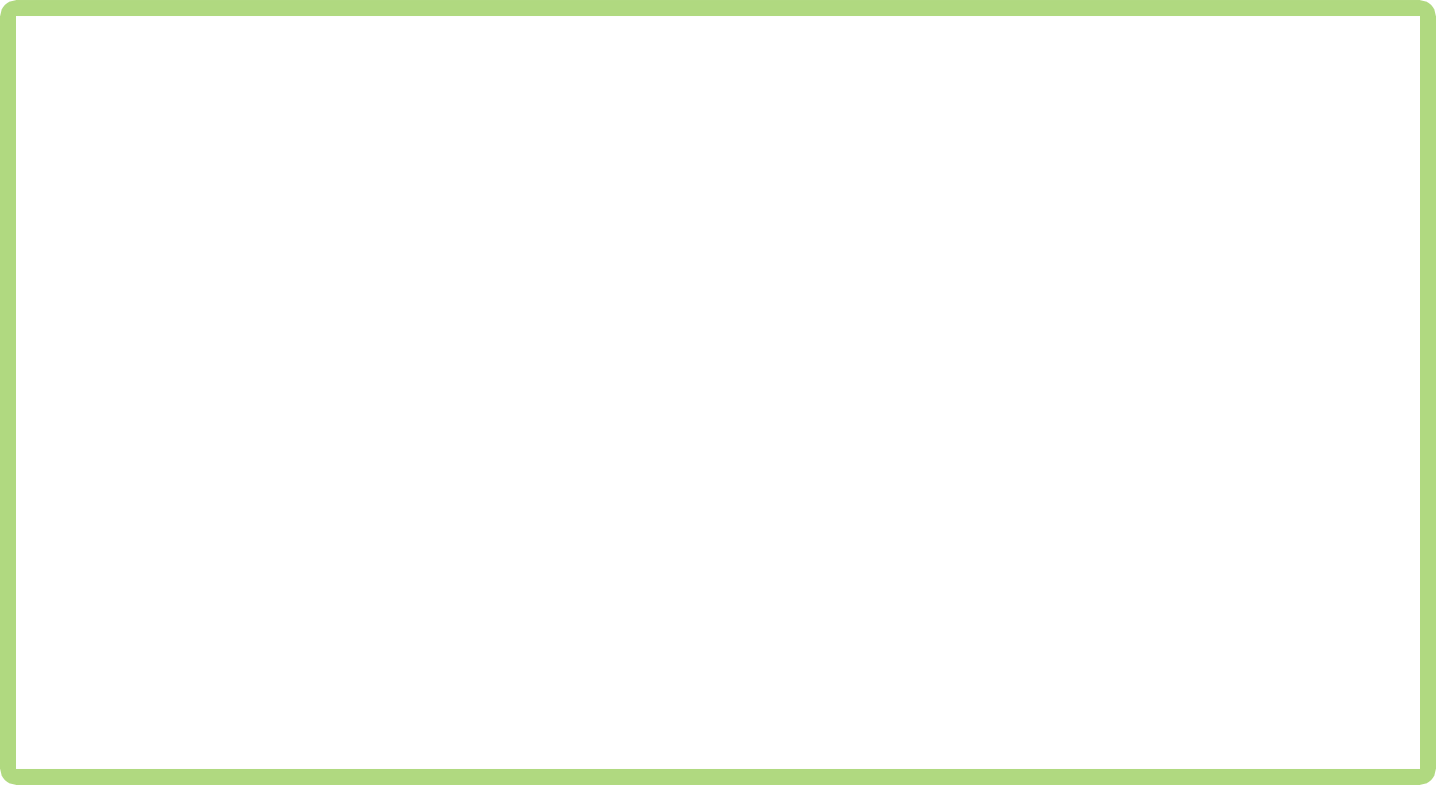 Tiêu chí đánh giá:1. Vẽ đúng nội dung.2. Trình bày đẹp, sạch sẽ.3. Chia sẻ bài rõ ràng, phù hợp.
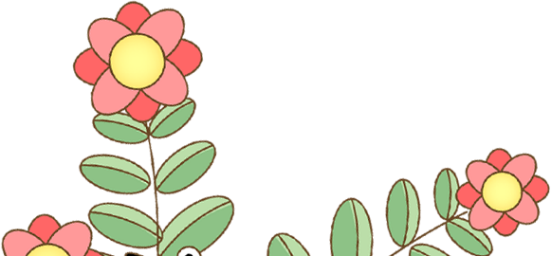 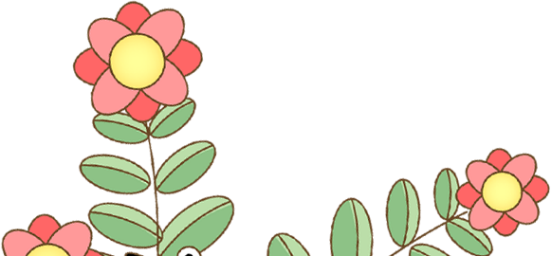 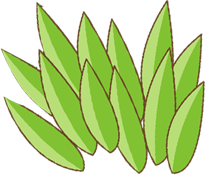 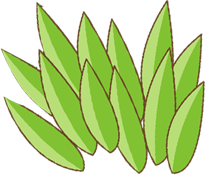 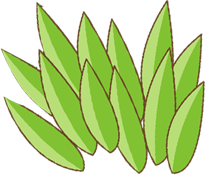 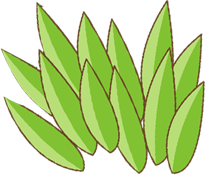 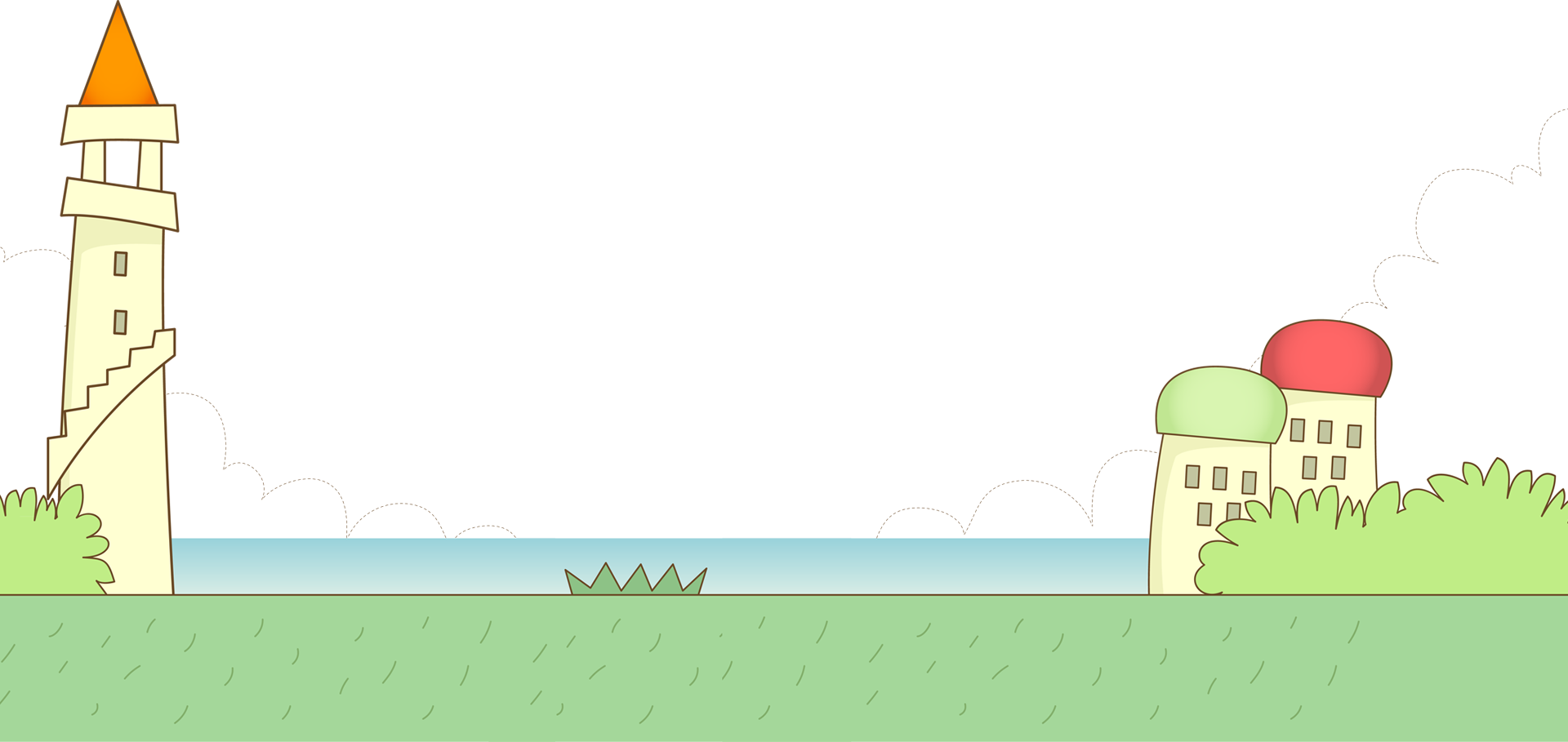 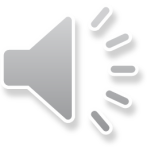 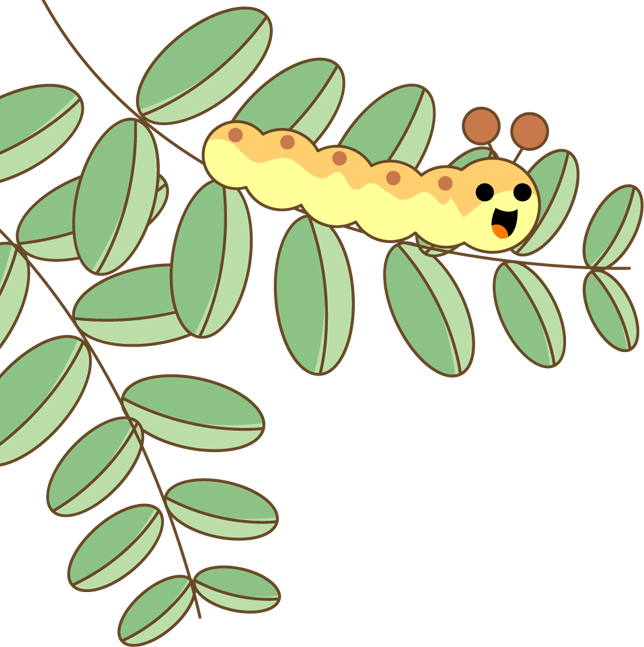 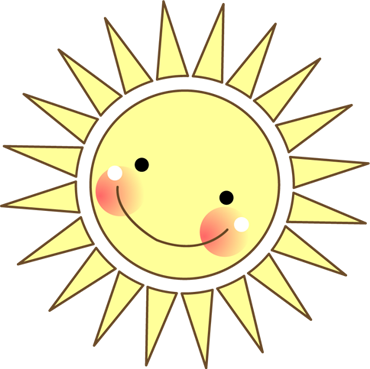 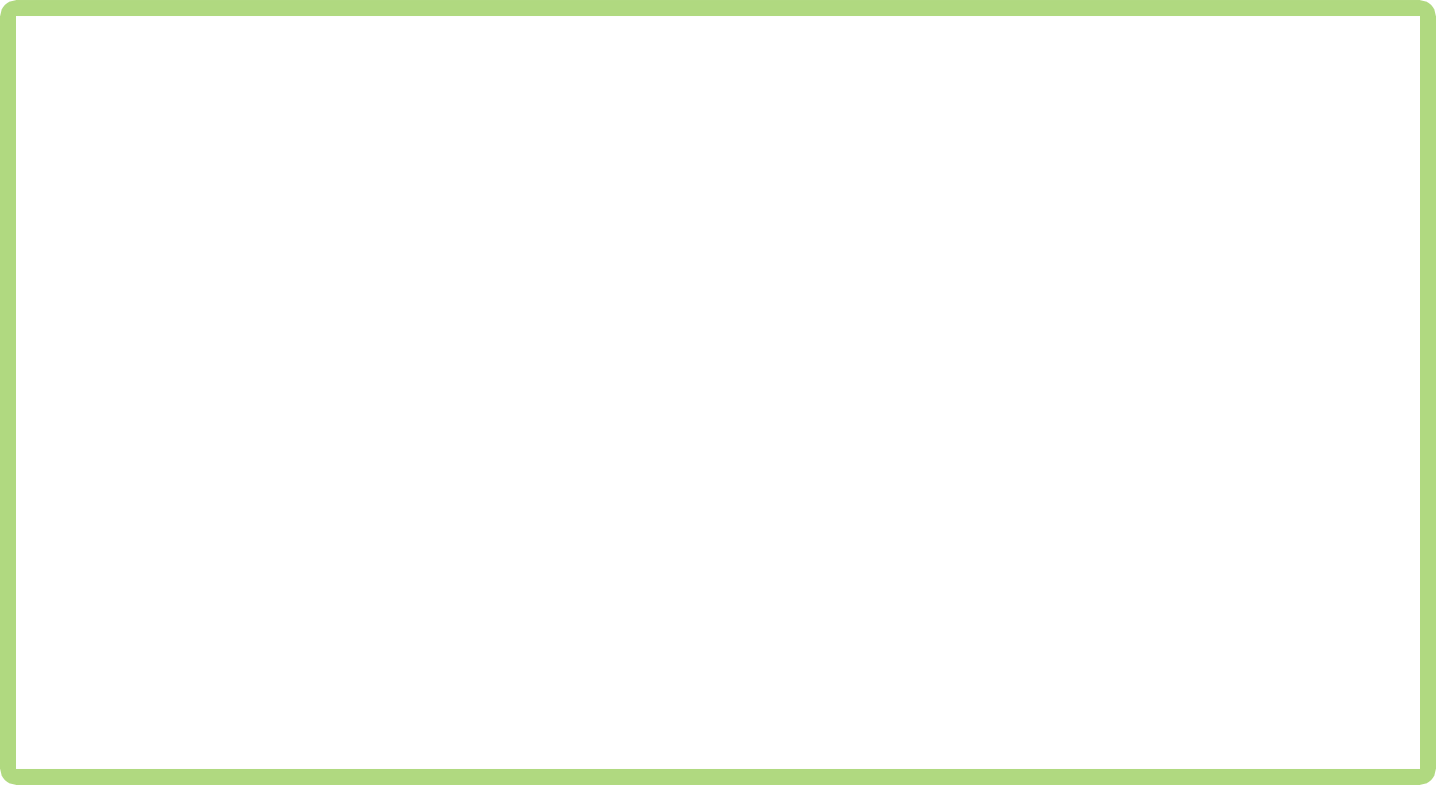 Nhận xét tiết học
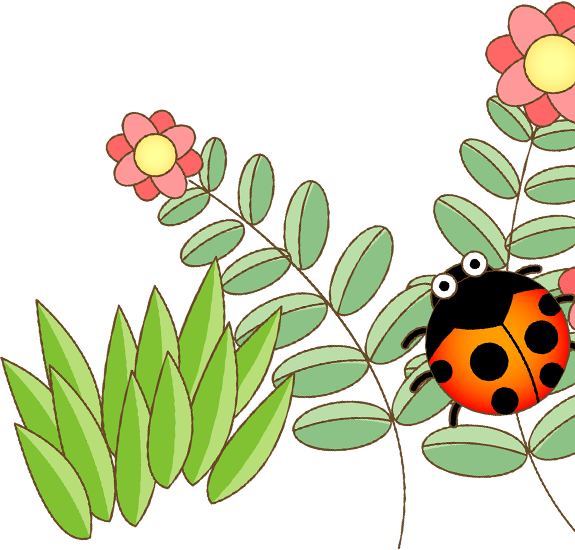 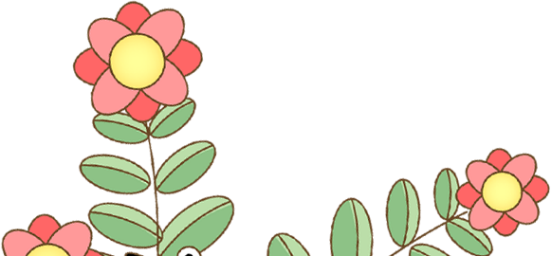 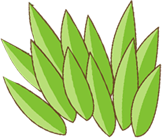 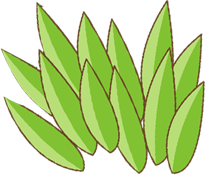 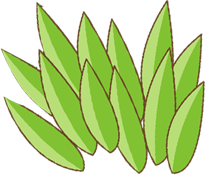 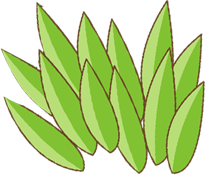 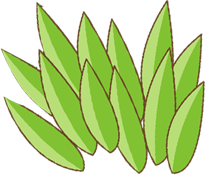 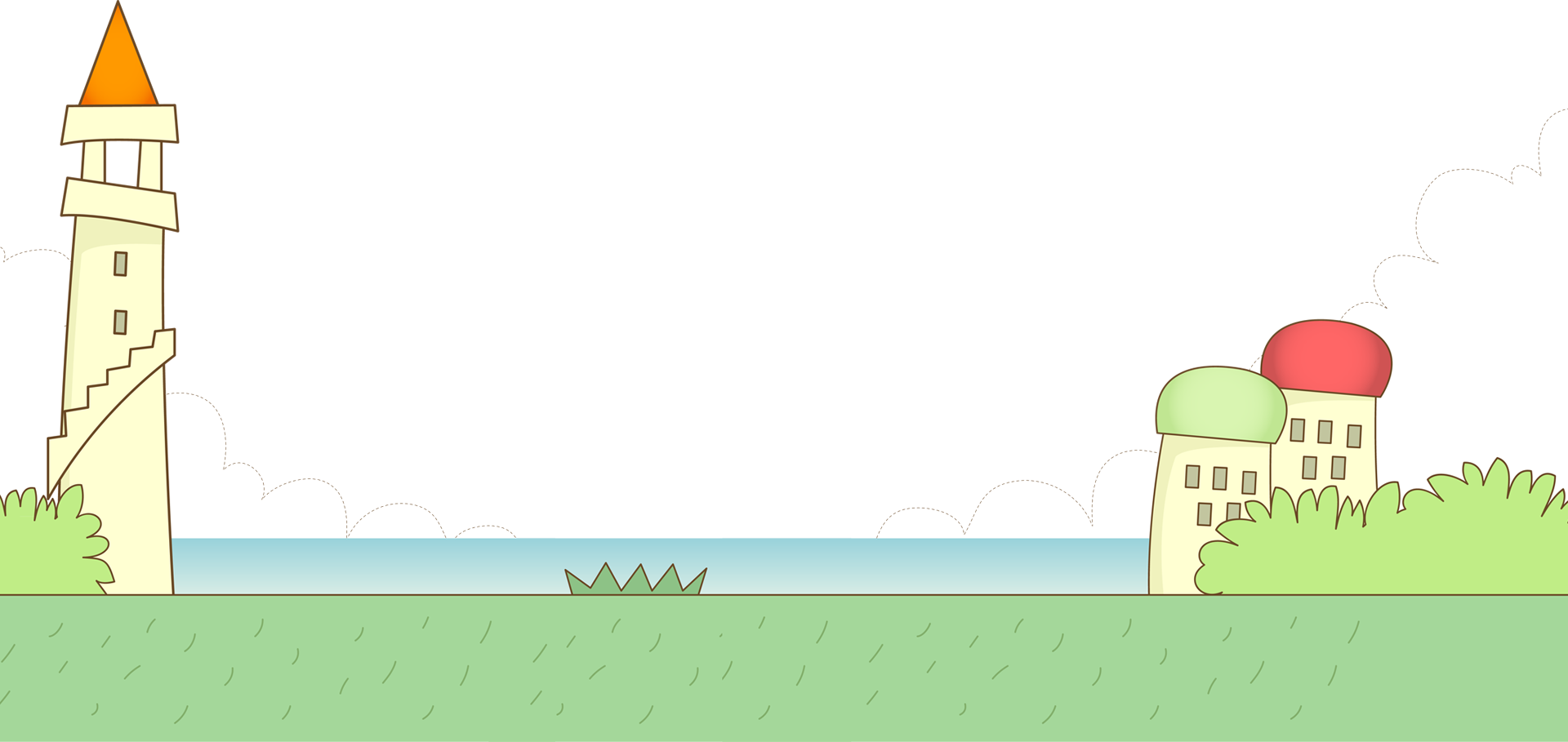 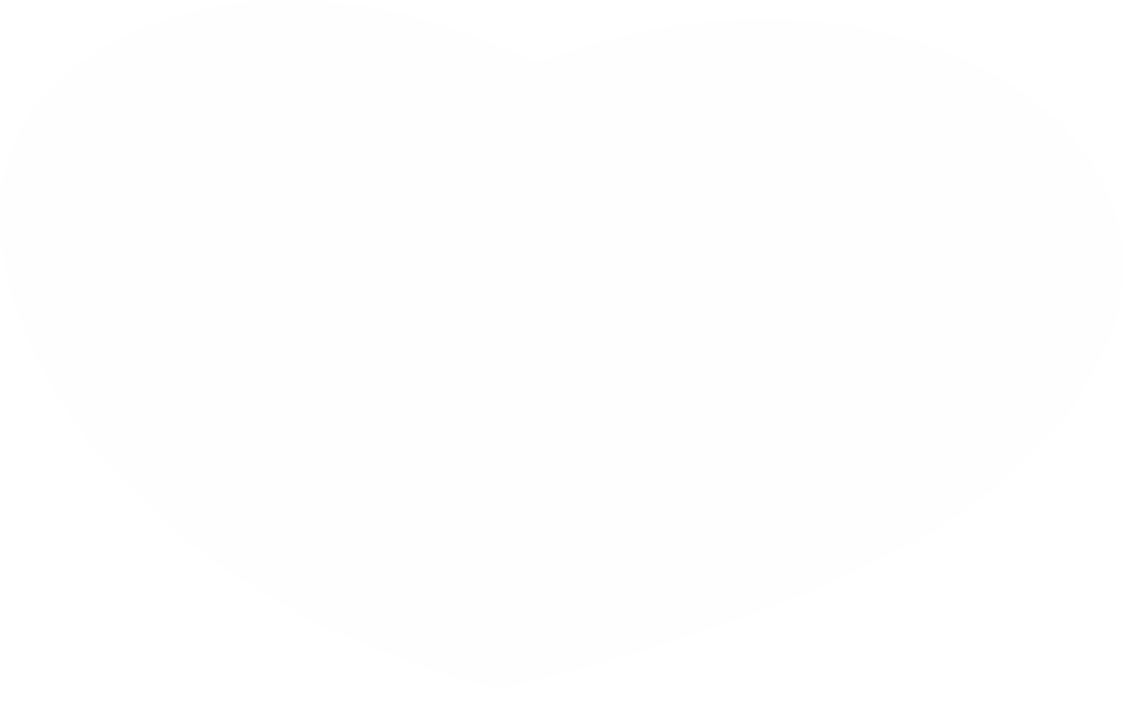 Chúc các thầy cô mạnh khỏe
Chúc các con luôn chăm ngoan
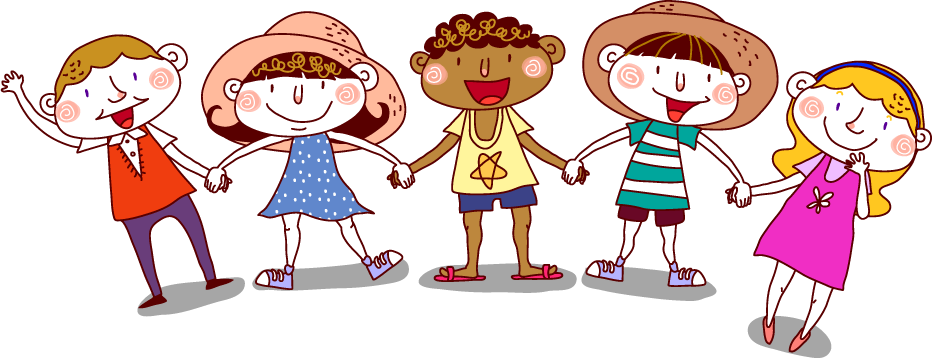 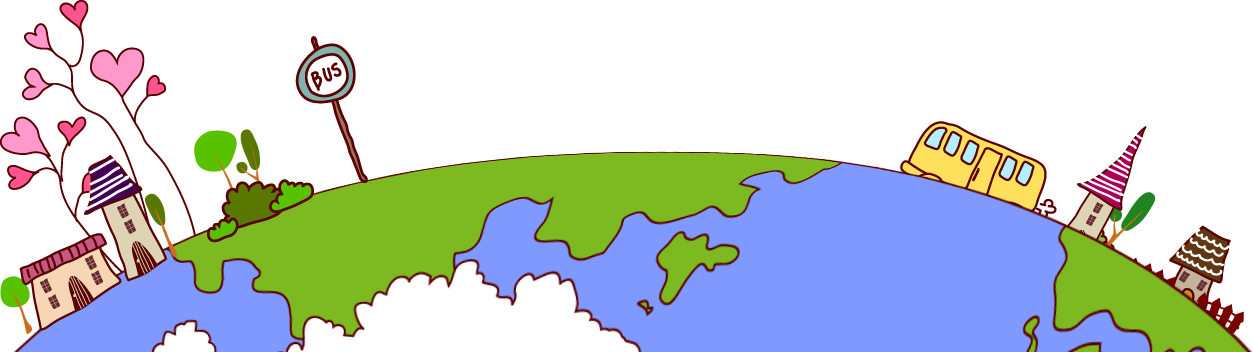